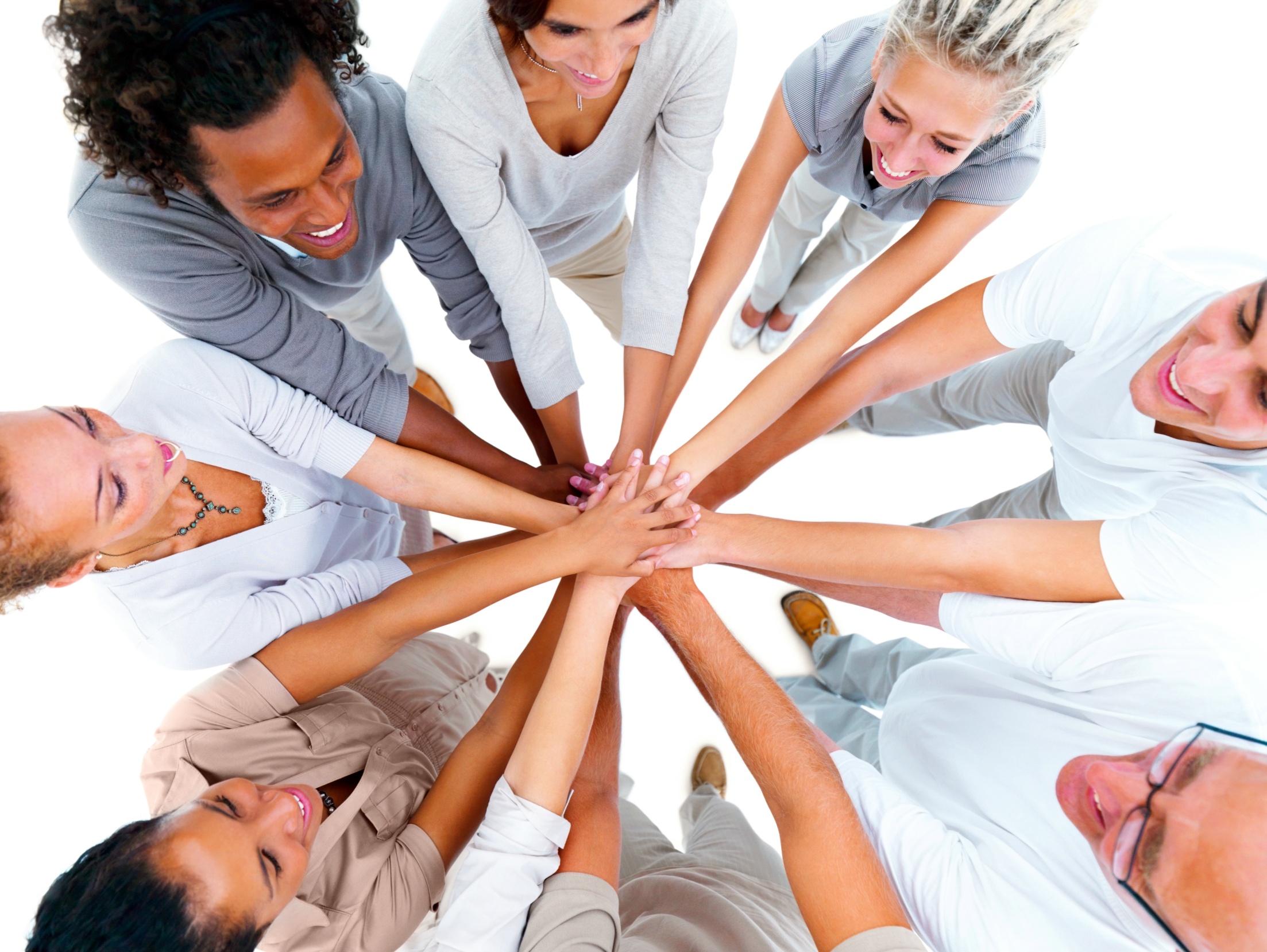 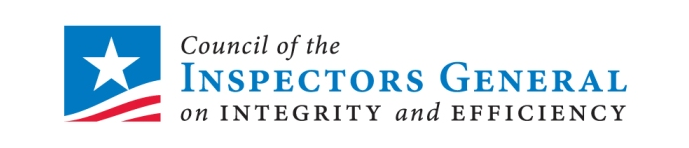 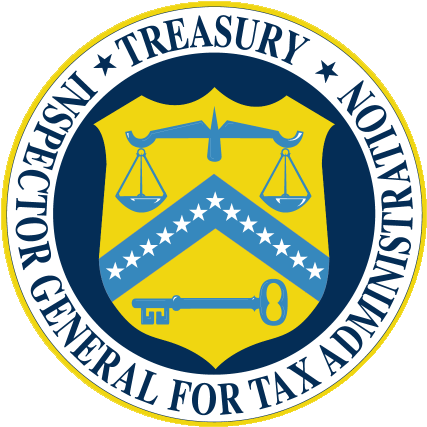 Leveraging Audit Management Software (TeamMate Suite)
Billy Benge
TIGTA Office of Audit
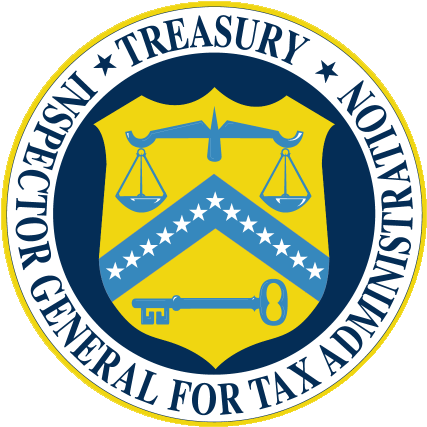 Leveraging Audit Management Software
Presenters – Agencies 
Billy Benge – U.S. Treasury Inspector General for Tax Admin. 
Tammi Vanlandingham – Veterans Affairs OIG 
Elizabeth Goebels – National Science Foundation OIG 
Margaret Wasco – U.S. Postal Service OIG
Janel Ellison – Department of Energy OIG
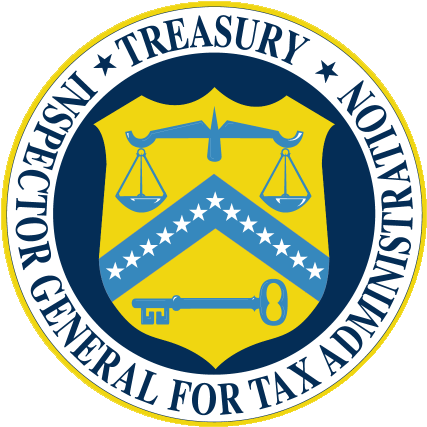 Leveraging Audit Management Software
Presenters
Billy Benge
Tammi Vanlandingham
Elizabeth Goebels
Margaret Wasco
Janel Ellison
– Topics 
                   – Keys to Leveraging, MIS Reporting, Assessing Risk
                                         – MIS Reporting  
                               – New SAR custom features
                           – MIS Dashboards and Large MIS Integration 
                     – Risk Assessment methodologies
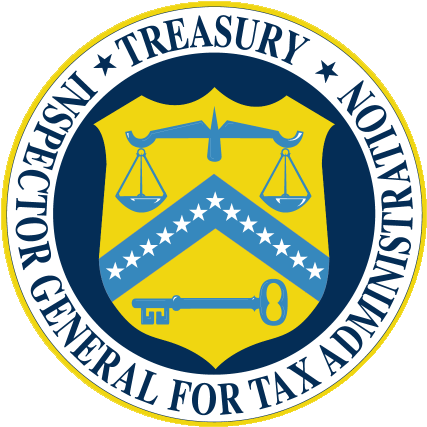 Leveraging Audit Management Software
Presenters
Billy Benge
Tammi Vanlandingham
Elizabeth Goebels
Margaret Wasco
Janel Ellison
– Topics 
                   – Keys to Leveraging, MIS Reporting, Assessing Risk
                                         – MIS Reporting  
                               – New SAR custom features
                           – MIS Dashboards and Large MIS Integration 
                     – Risk Assessment methodologies
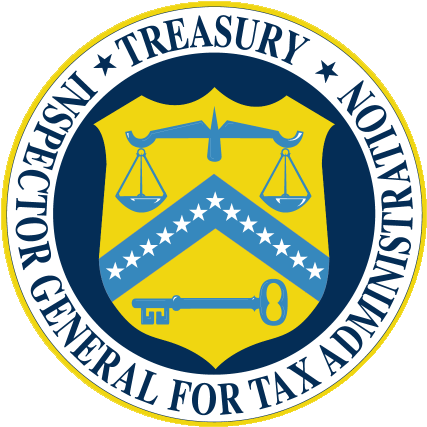 Leveraging Audit Management Software
Please Note 

	The Federal Government does not endorse this or any other commercial software product or technology.
The views, perspectives and practices presented are those of the presenter and do not necessarily reflect the views of the entity they represent.
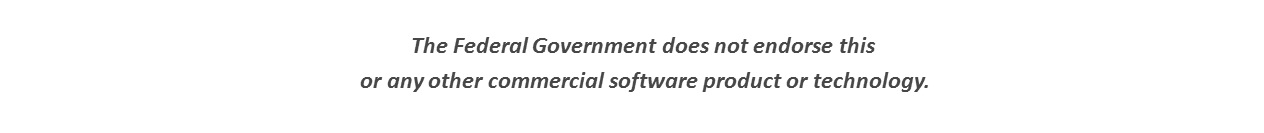 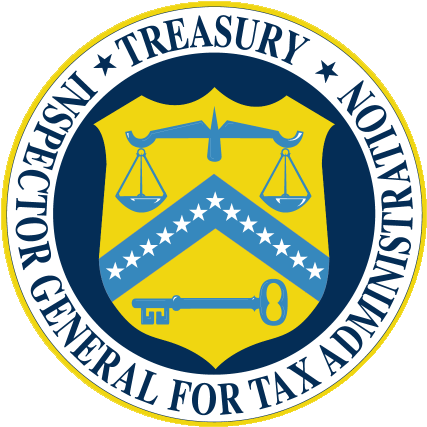 Leveraging Audit Management Software
Newton
Gravity
The Moon, the Stars
Naming the familiar…
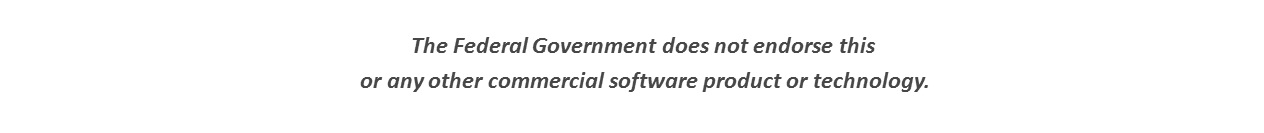 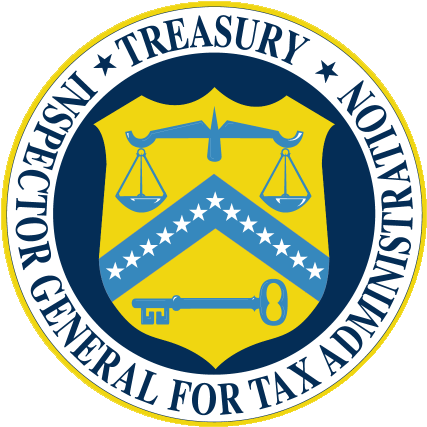 Leveraging Audit Management Software
Newton
Gravity
The Moon, the Stars
Naming the familiar…
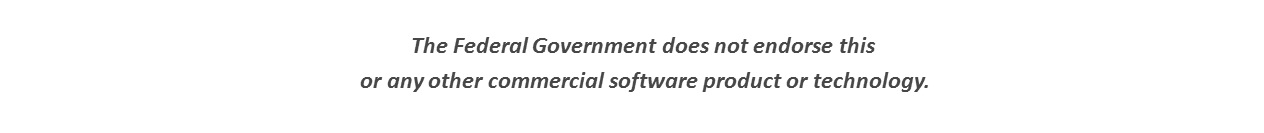 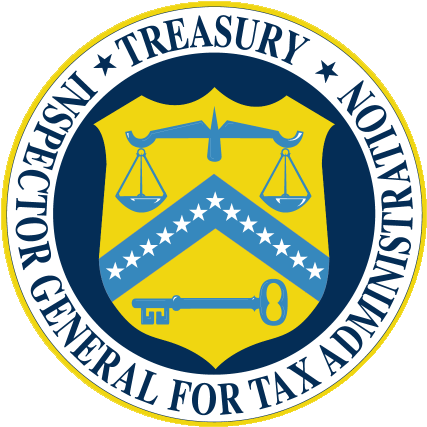 Leveraging Audit Management Software
Why leverage …?   

“There is no question that good innovation is very much alive in the U.S., but there are serious questions regarding how it is being applied...  The consumer-driven model is creating an environment of junk technology.”		– Tim O'Reilly  
(Interview:  Dan Rather Reports)
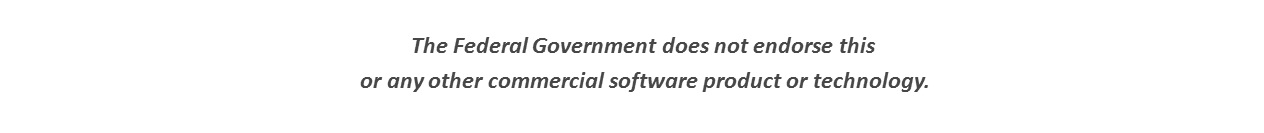 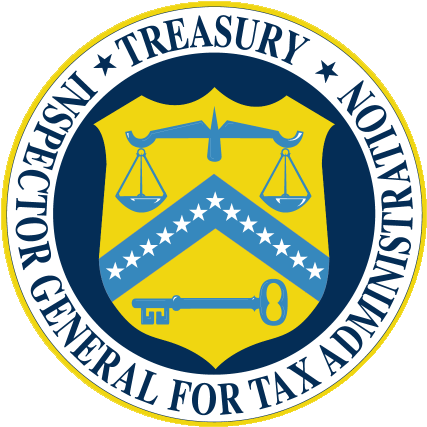 Leveraging Audit Management Software
Why leverage …?   

Consumer business model has taken over IT...  (Apps for things I never knew I needed and still not sure I need them...) 
Plug and play is a marketing tag line.  Must leverage any system for the benefits.  This is critical for an Audit Mgt. System 
Audit Management Technology maturity…
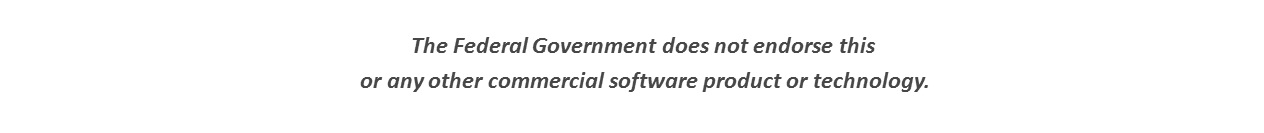 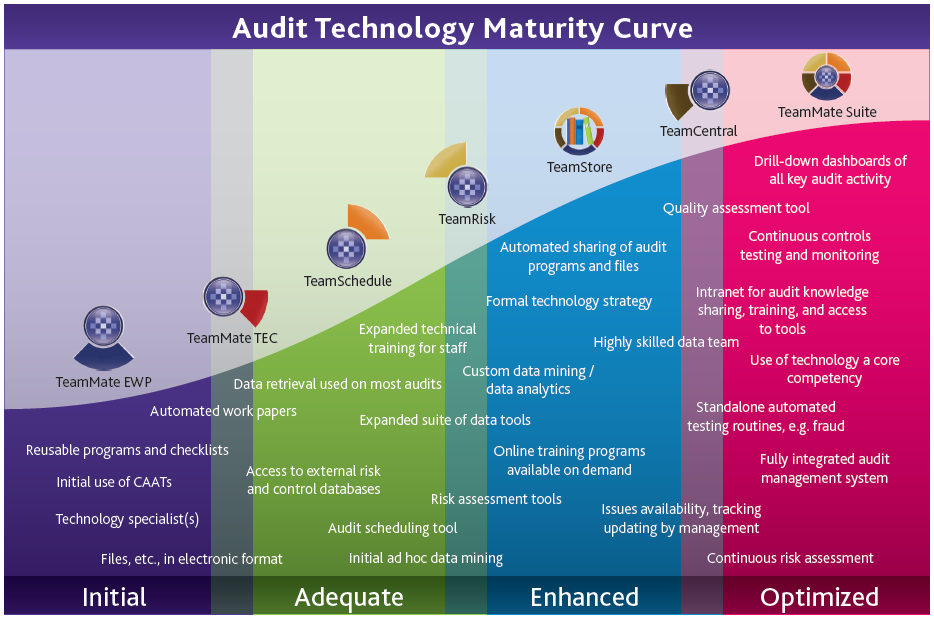 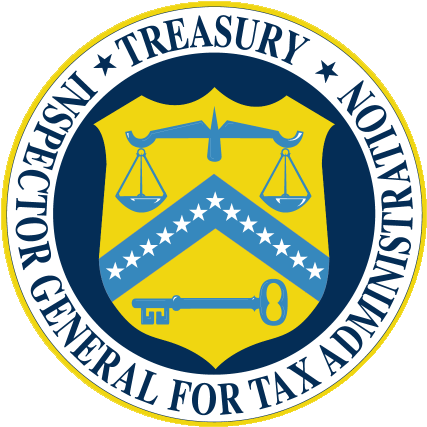 Leveraging Audit Management Software
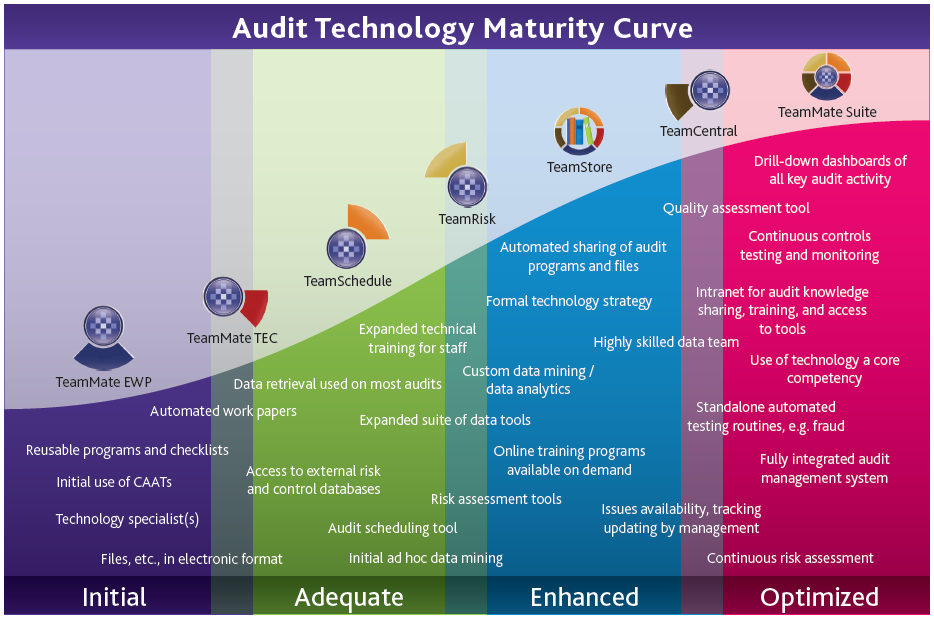 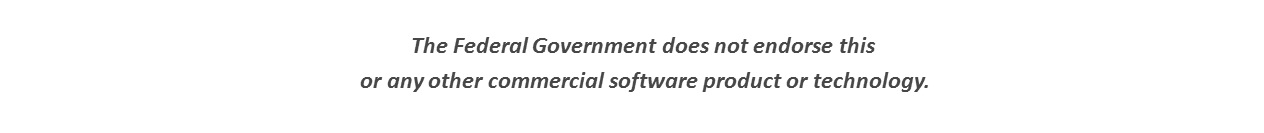 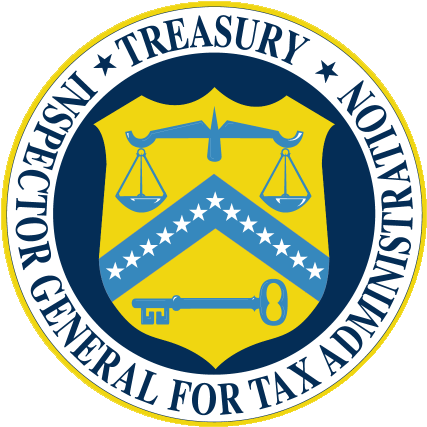 Leveraging Audit Management Software
Suite Utilization Government – 2010/2011
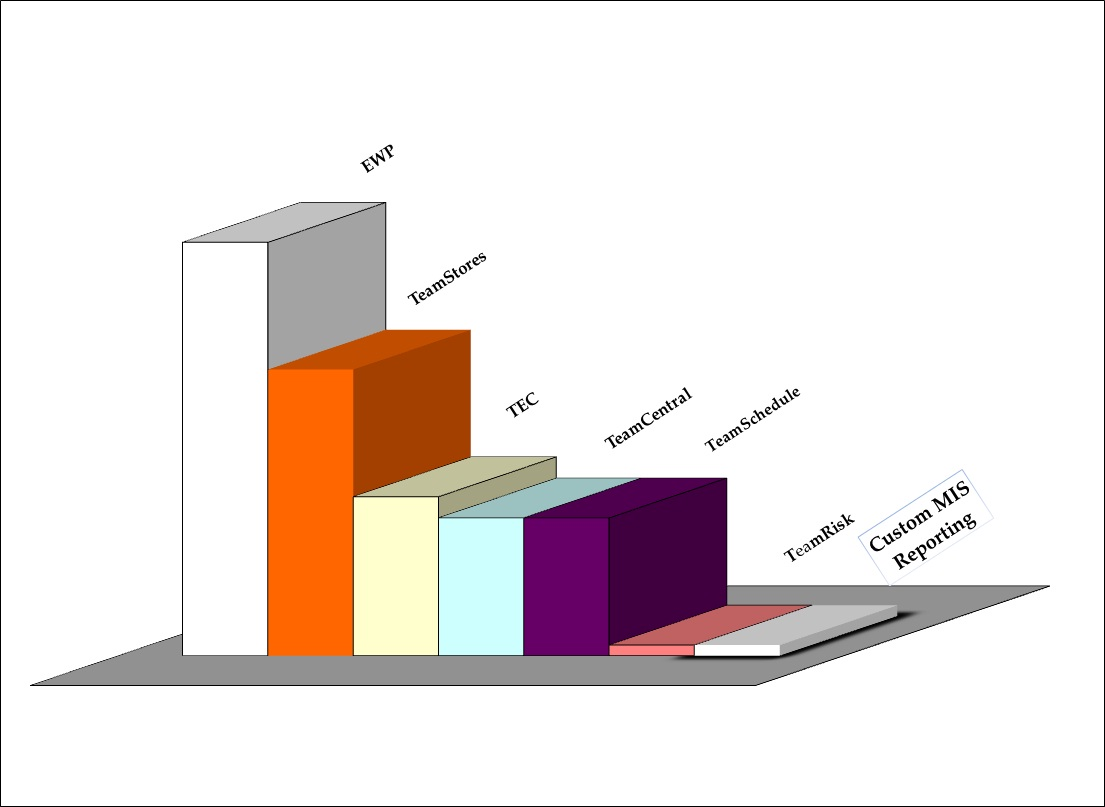 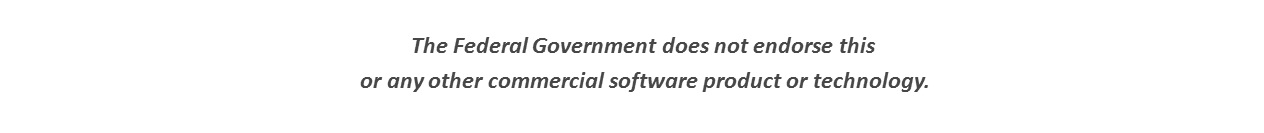 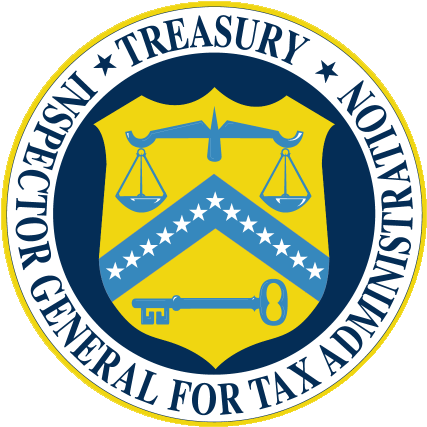 Leveraging Audit Management Software
Suite Utilization Government – 2012
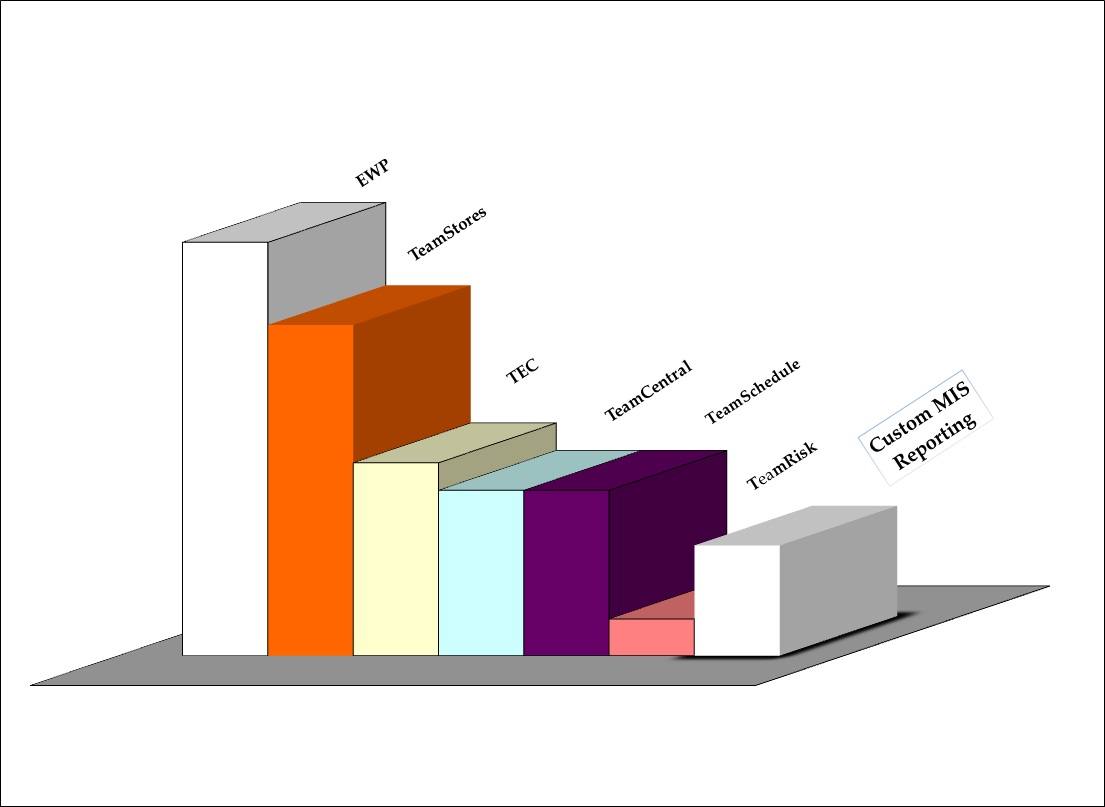 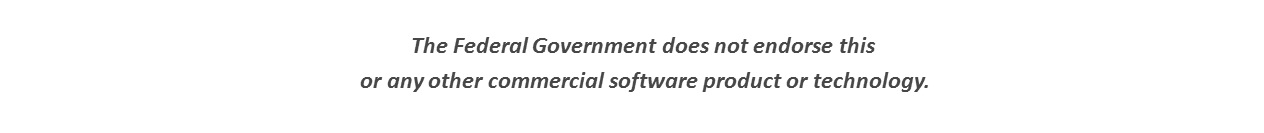 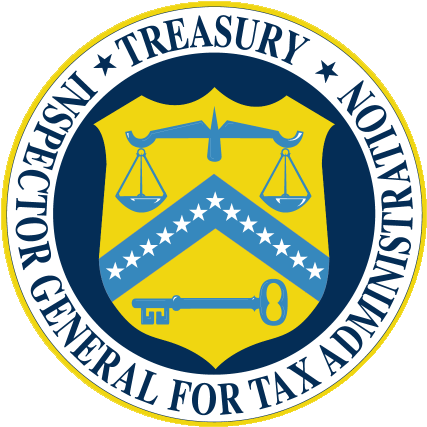 Leveraging Audit Management Software
Suite Utilization Government – 2013
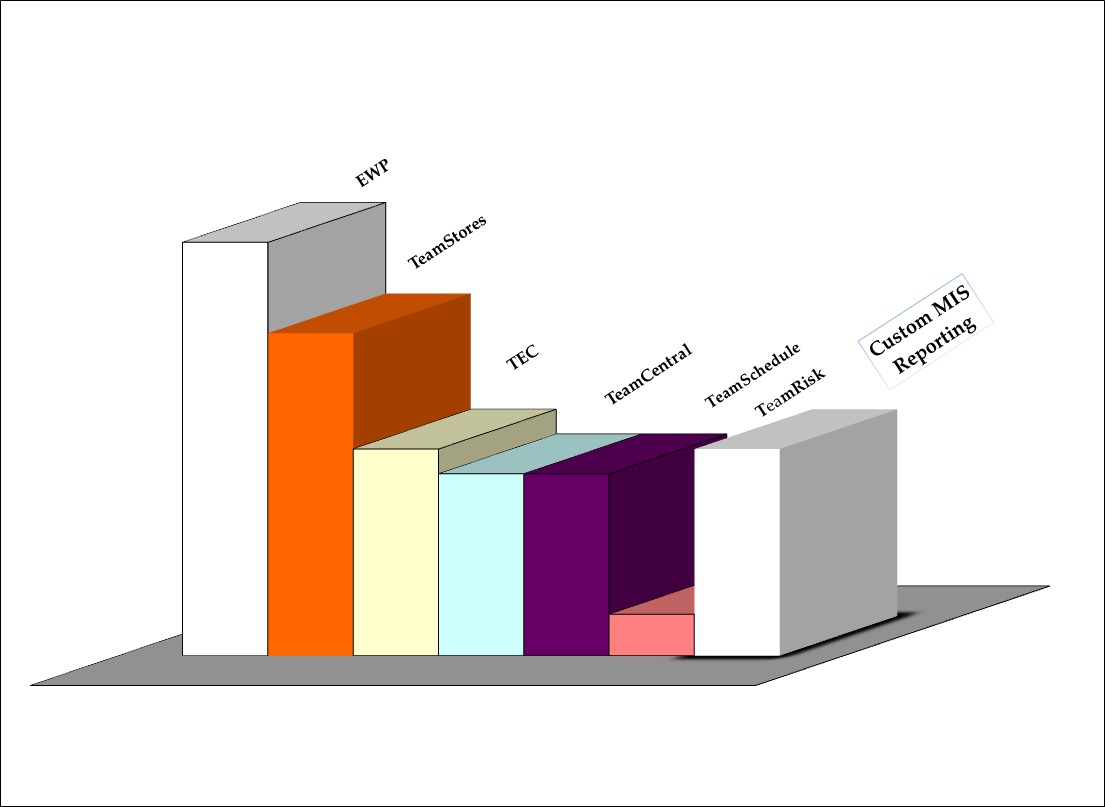 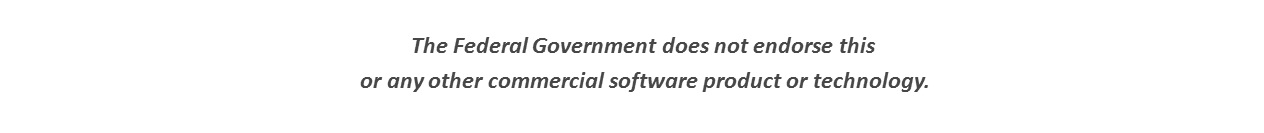 Leveraging Audit Management Software
Software Technology Maturity 

	Phase shifts in evolution…
 
In 2006 – Full Suite introduced…true AMS
Some clients replaced or augmented MIS
In 2009 – new architecture…true Enterprise
Business Intelligence Tools…
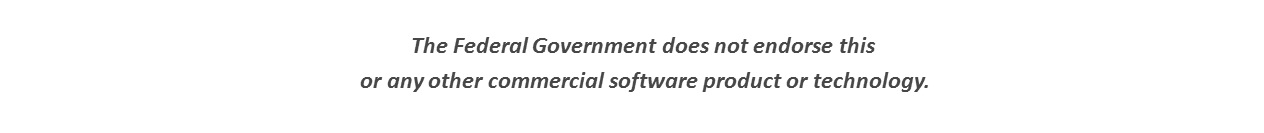 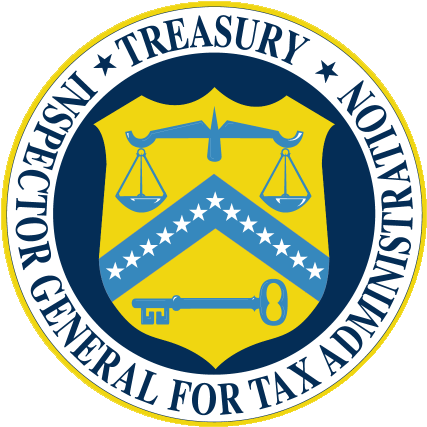 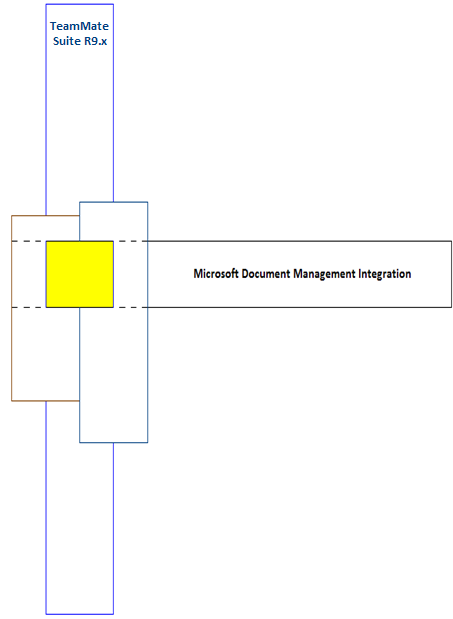 Vertical and Horizontal Intersection(perception)
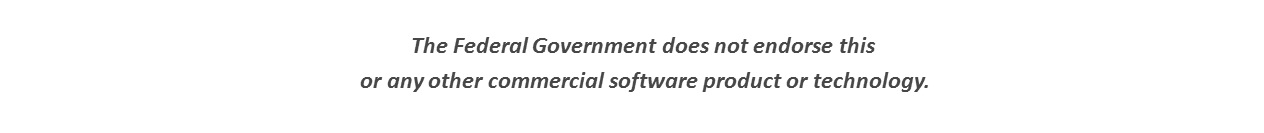 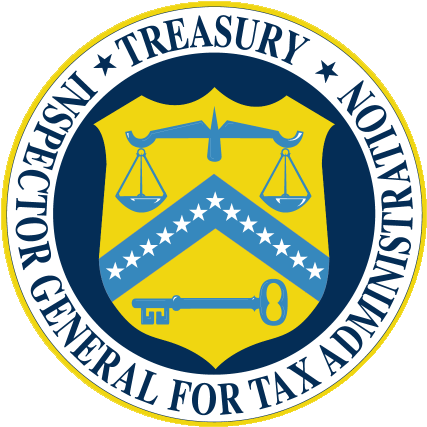 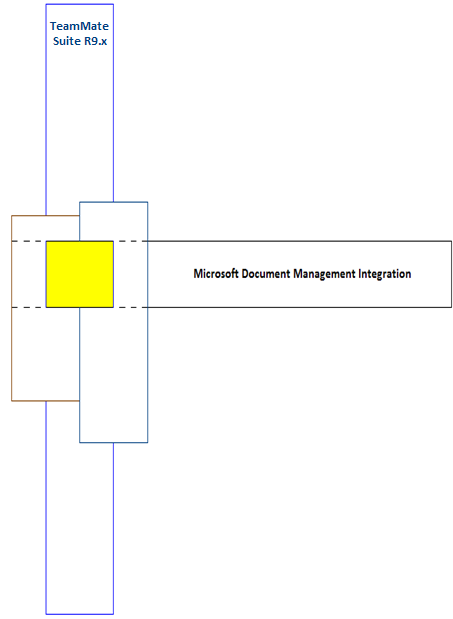 1.  TeamRisk – COSO risk-based auditing
Client and web-based user interface 
Audit Entity Universe 
Risk and Controls cross-references 
2.  TeamSchedule project planning resource cost tracking
3.  TeamCentral Workflow/Management Information System
Milestones Tracking
360 Custom MIS Reporting 
Knowledge Base – consolidated repository 
4.   TEC Time / Expense Capture – detailed tracking 



5.  TeamAdmin – Suite administration
Policies and controls – centralized workflow oversight 
Audit Libraries, Templates, Terminology and Categories 
User account maintenance over access, etc 
6.  TeamStores 
Key Knowledge Base component
Suite repository for components and controls 
Exception and audit execution component repository 
7.  TeamMate EWP – project management 
Reliable and well organized cross-referencing / hyperlink features 
Remote / Offline Replication engine 
Audit trail of supervisory review 
Audit Plan components structure – Objectives and Steps, Results and Summaries data Input 
Exception (i.e. finding) input and repository integration
Milestone integration tracking 
Risks and Controls integrated input
vertical
alignment 
w/ auditing 
business 
processes
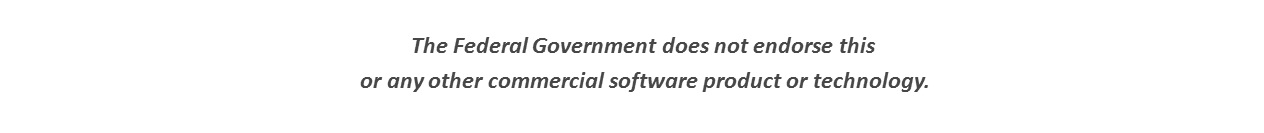 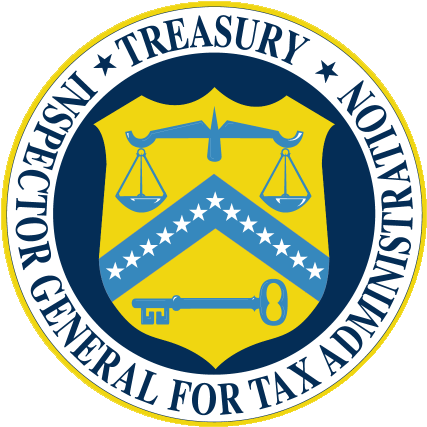 Leveraging Audit Management Software
The Art and Science of Leveraging AMS / MIS 
Not only a science…not only an art 
They exist simultaneously and cooperatively…   	(example) 
New way of thinking, not just new thoughts…
The process of dismantling old processes and paradigms 
Agency culture is a fundamental consideration 
Positioning support roles – Audit services and/or IT services 
Integration lies between customization and process re-engineering
…aligning with an optimum path of progression
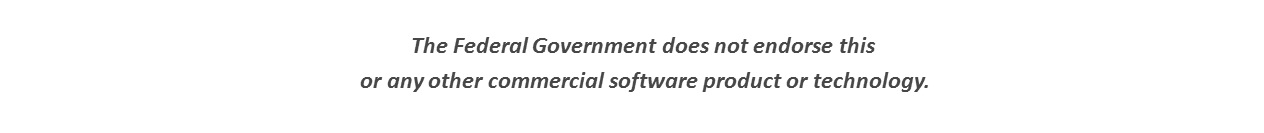 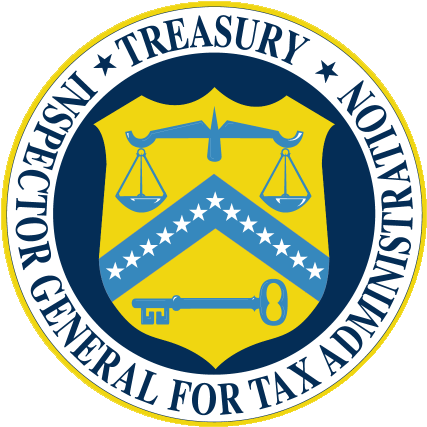 Leveraging Audit Management Software
The Art and Science of Leveraging AMS / MIS 
Not only a science…not only an art 
They exist simultaneously and cooperatively…   	(example) 
New way of thinking, not just new thoughts…
The process of dismantling old processes and paradigms 
Agency culture is a fundamental consideration 
Positioning support roles – Audit services and/or IT services 
Integration lies between customization and process re-engineering
…aligning with an optimum path of progression
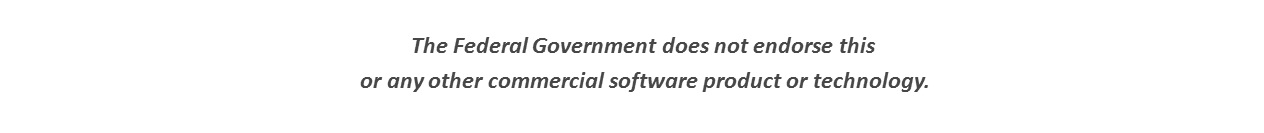 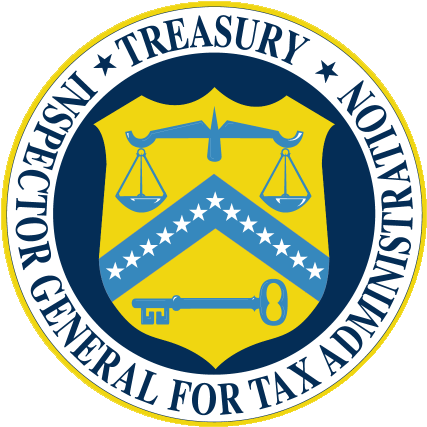 Leveraging Audit Management Software
The Art and Science of Leveraging AMS / MIS 
Not only a science…not only an art 
They exist simultaneously and cooperatively…   	(example) 
New way of thinking, not just new thoughts…
The process of dismantling old processes and paradigms 
Agency culture is a fundamental consideration 
Positioning support roles – Audit services and/or IT services 
Integration lies between customization and process re-engineering
…aligning with an optimum path of progression
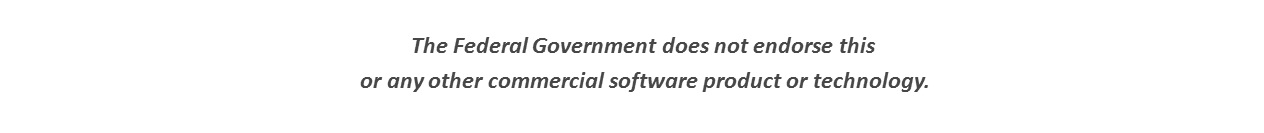 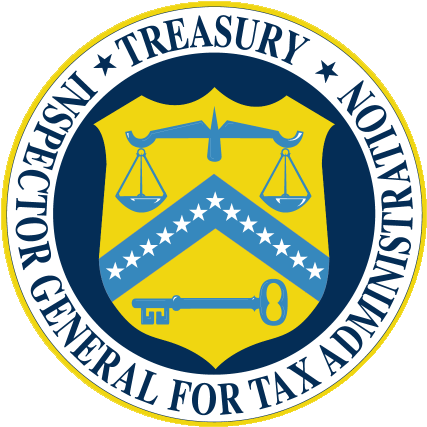 Leveraging Audit Management Software
The Art and Science of Leveraging AMS / MIS 







…aligning with an optimum path of progression
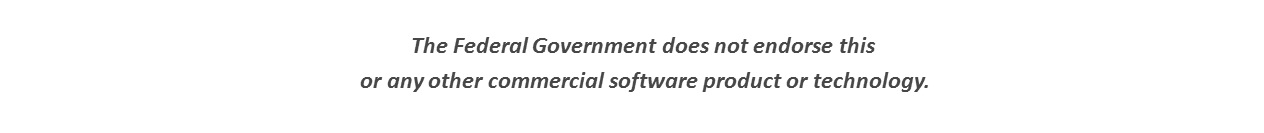 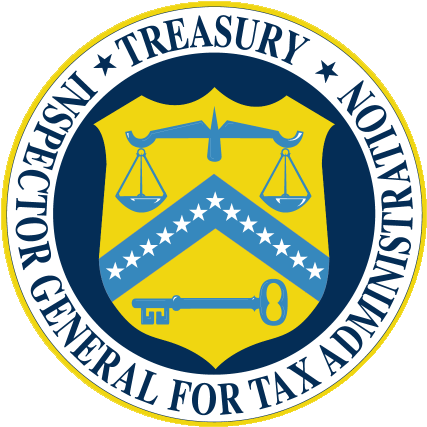 Leveraging Audit Management Software
The Art and Science of Leveraging AMS / MIS 
Slow and steady continuum of progression 
	or
	do you take a Quantum Leap …?
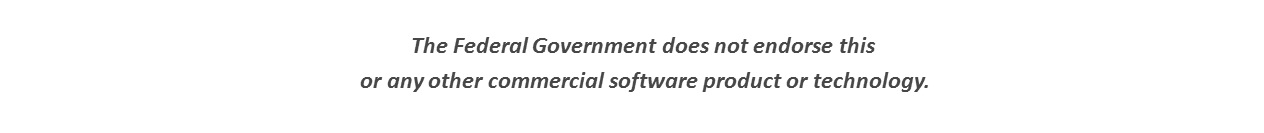 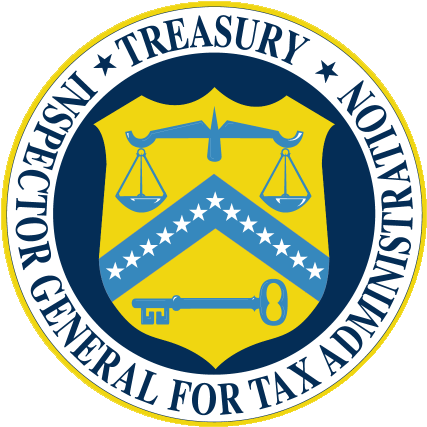 Leveraging Audit Management Software
The Art and Science of Leveraging AMS / MIS 
Slow and steady continuum of progression 
	and when  
	do you take a Quantum Leap …?
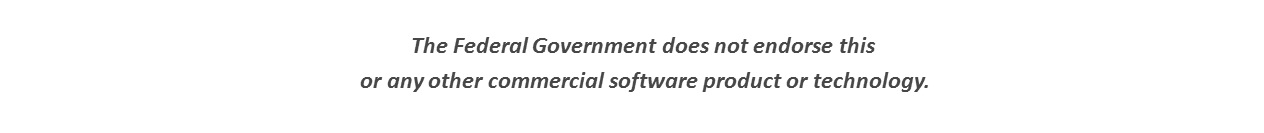 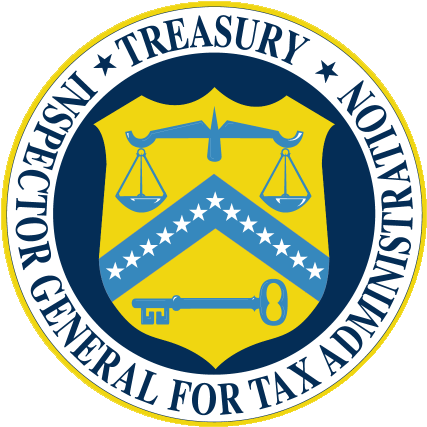 Leveraging Audit Management Software
Time… 
				Energy… 
						Momentum…
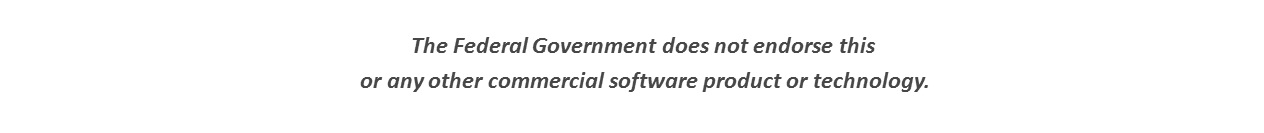 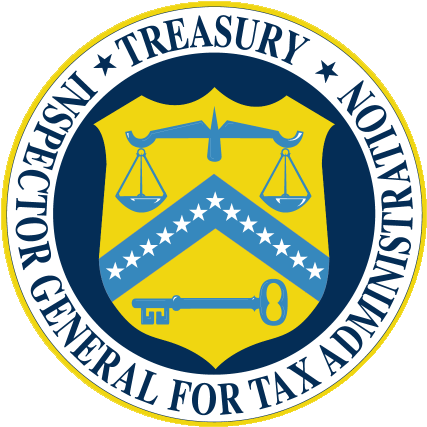 Leveraging Audit Management Software
Time… 
				Energy… 
						Momentum…
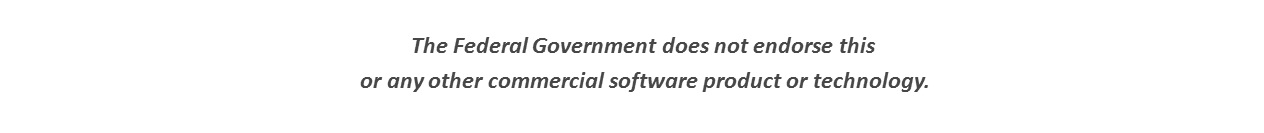 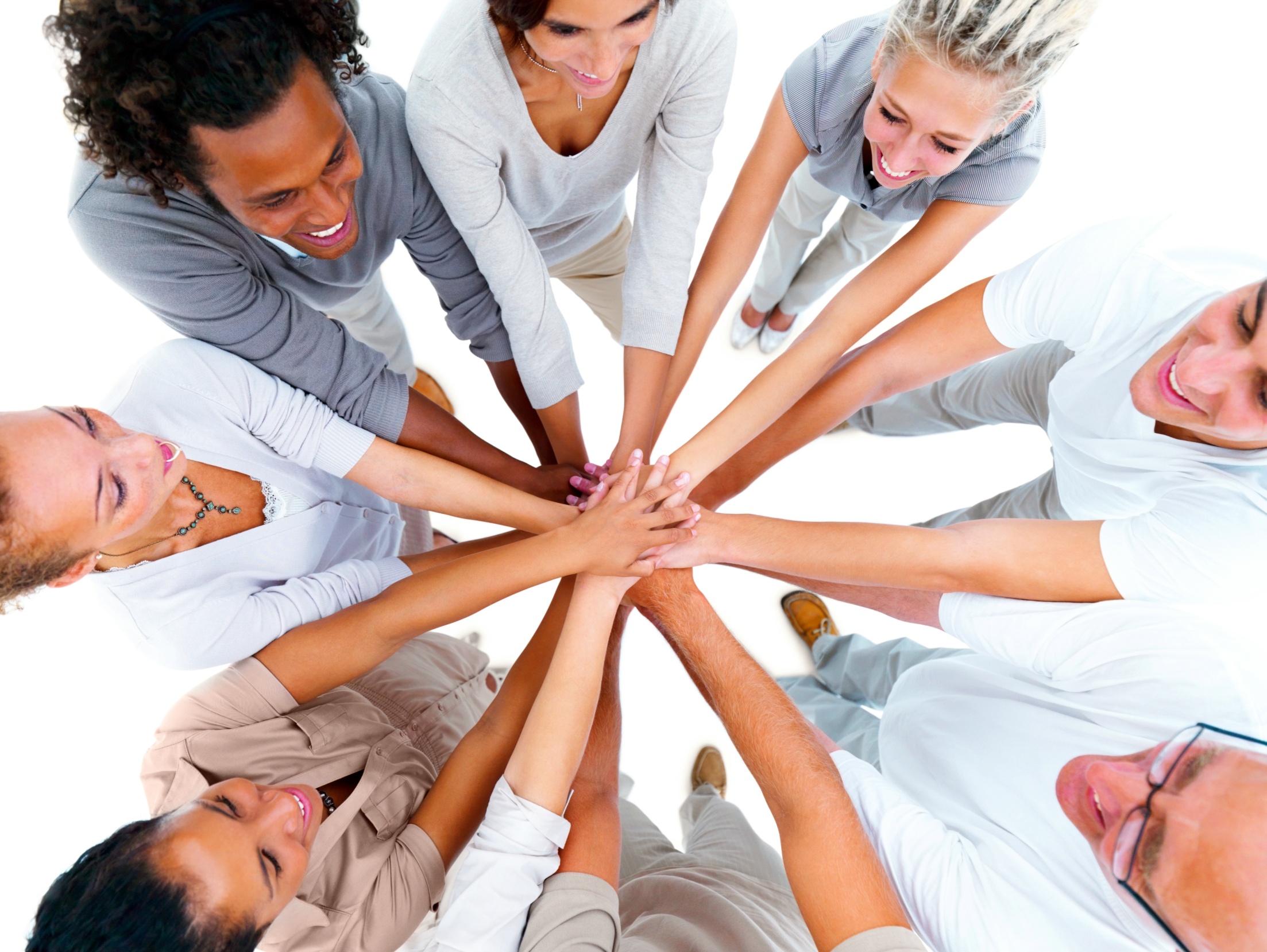 Federal TeamMate Community
User Group
12/11/2012
Author:  Benge, Billy S.
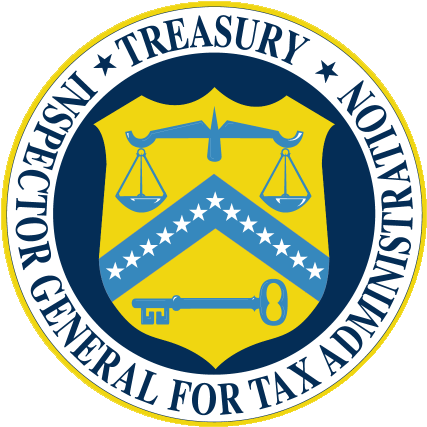 Leveraging Audit Management Software
Federal TeamMate Community
84 agencies / 9,024 users (auditors, inspectors some investigators) 
Largest user group. 
Meet annually, but regularly share best practices, solutions and many innovations...  
Custom work for government sector
Suite is headed toward a government-specific software version ( we have examples of that to share ) 
Federal group has become a culture that co-exists with the unique cultures of each agency 
TeamMate Positions
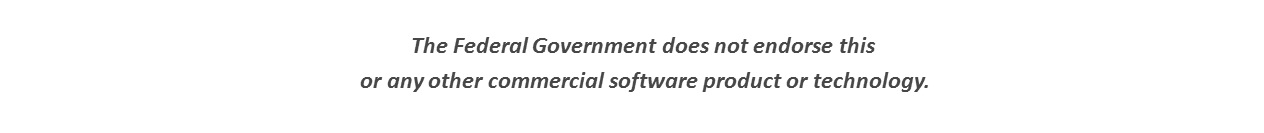 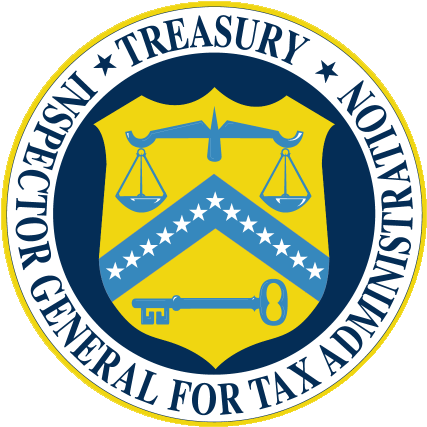 Leveraging Audit Management Software
Agency Snapshots
Treasury Inspector General for Tax Administration
Veterans Affairs OIG 
National Science Foundation OIG
United States Postal Service OIG 
Department of Labor OIG
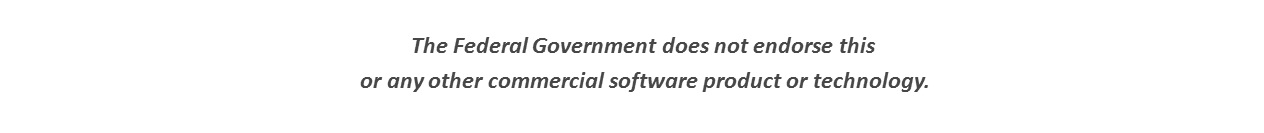 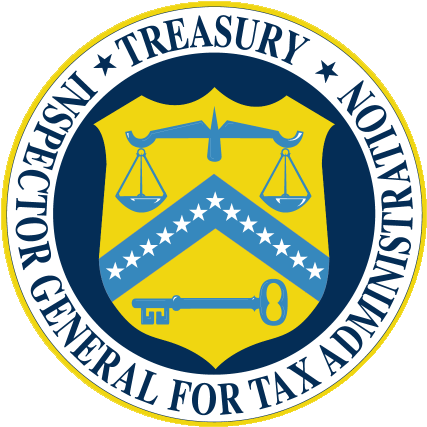 Leveraging Audit Management Software
TIGTA Snapshot
EWP since 1998  (14 years) 
500 users in ‘98, currently 300  
Suite expansion in 2006 – TEC, Schedule, Central (6 years) 
Replaced former Management Information System in 2006
Data Validation – SQL Triggers, Procedures, email Notifications  
Expanded MIS Reporting in 2006 – Central Web 
Expanded Custom MIS Reporting in 2007/2008 – Bus. Intel / SSRS 
Currently expanding into TeamRisk
Currently repositioning to expand Custom MIS Reporting (Bus. Intel)
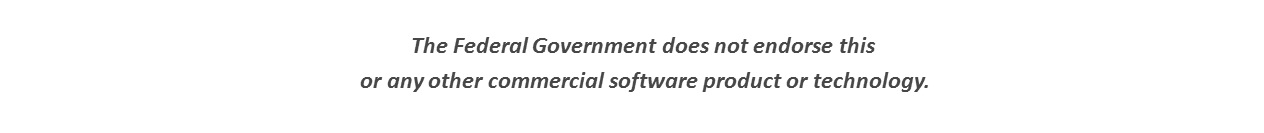 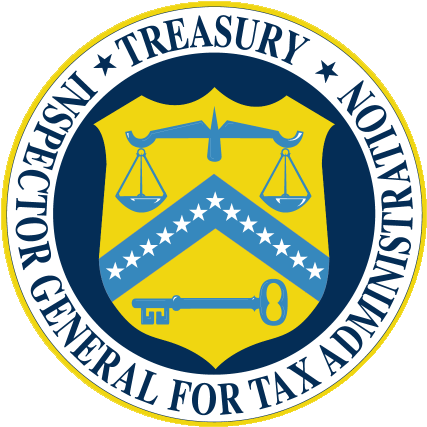 Leveraging Audit Management Software
TIGTA Snapshot
EWP since 1998  (14 years) 
500 users in ‘98, currently 300  
Suite expansion in 2006 – TEC, Schedule, Central (6 years) 
Replaced former Management Information System in 2006
Data Validation – SQL Triggers, Procedures, email Notifications  
Expanded MIS Reporting in 2006 – Central Web 
Expanded Custom MIS Reporting in 2007/2008 – Bus. Intel / SSRS 
Currently expanding into TeamRisk
Currently repositioning to expand Custom MIS Reporting (Bus. Intel)
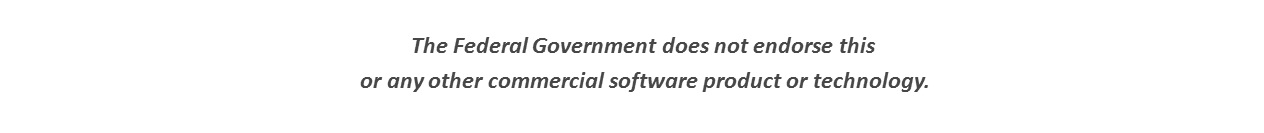 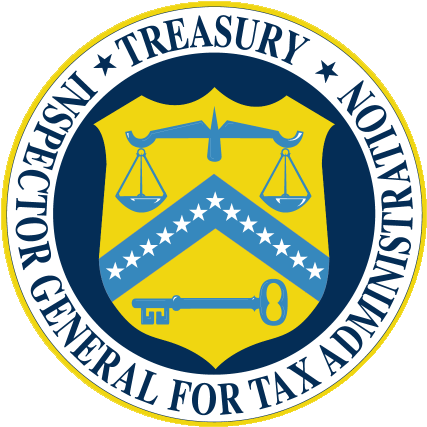 Leveraging Audit Management Software
TIGTA Snapshot:  Suite Leverage / Resource Emphasis
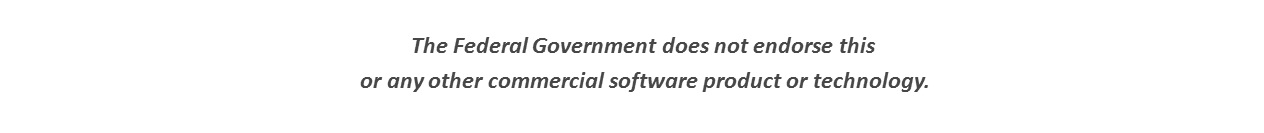 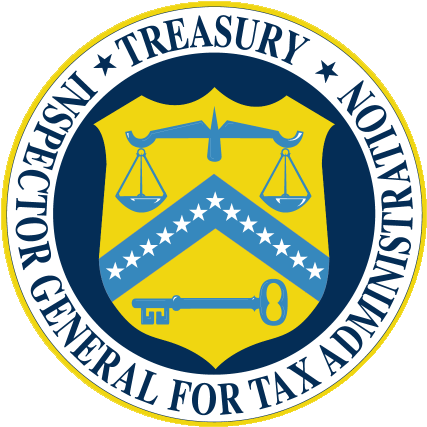 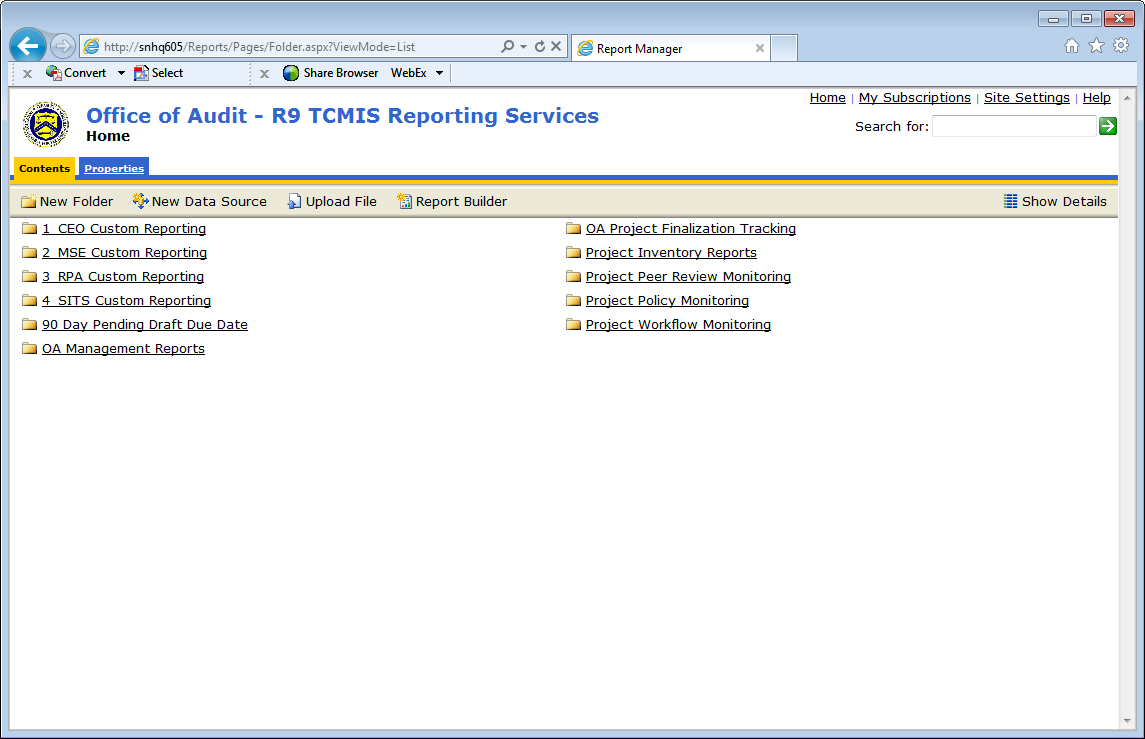 TIGTA Snapshot:  MIS Suite-Wide Custom Reporting
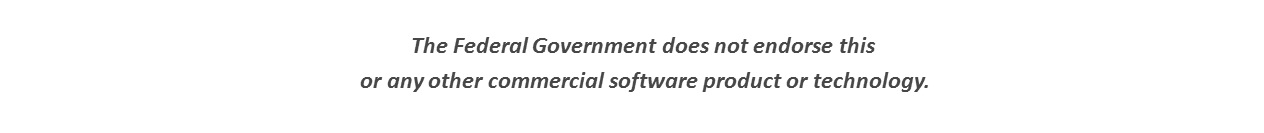 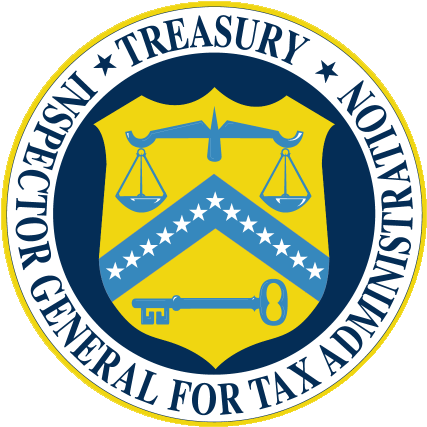 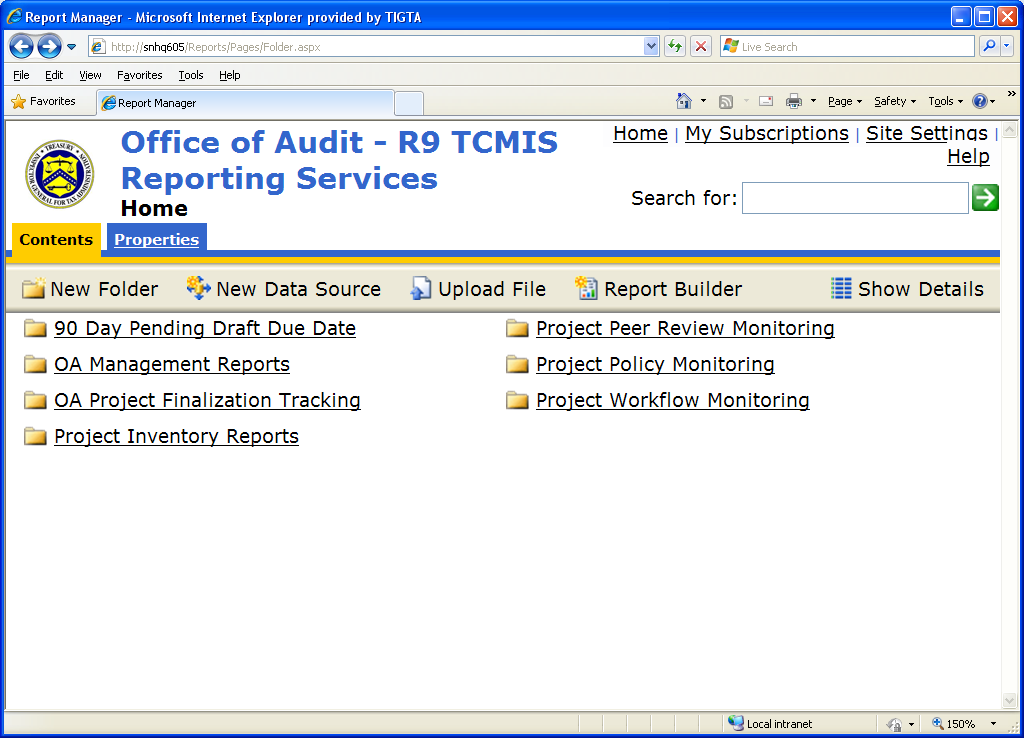 Integrating Government Sector Business Processes and Methodologies
TIGTA Snapshot:  MIS Suite-Wide Custom Reporting
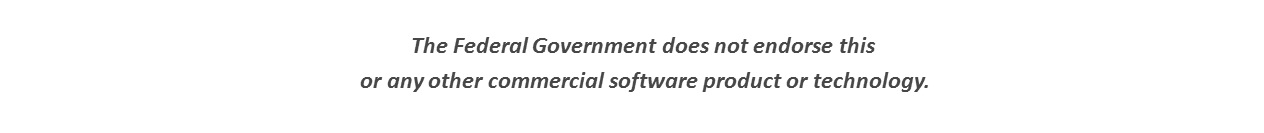 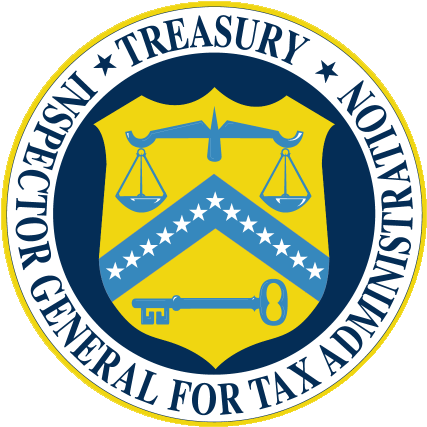 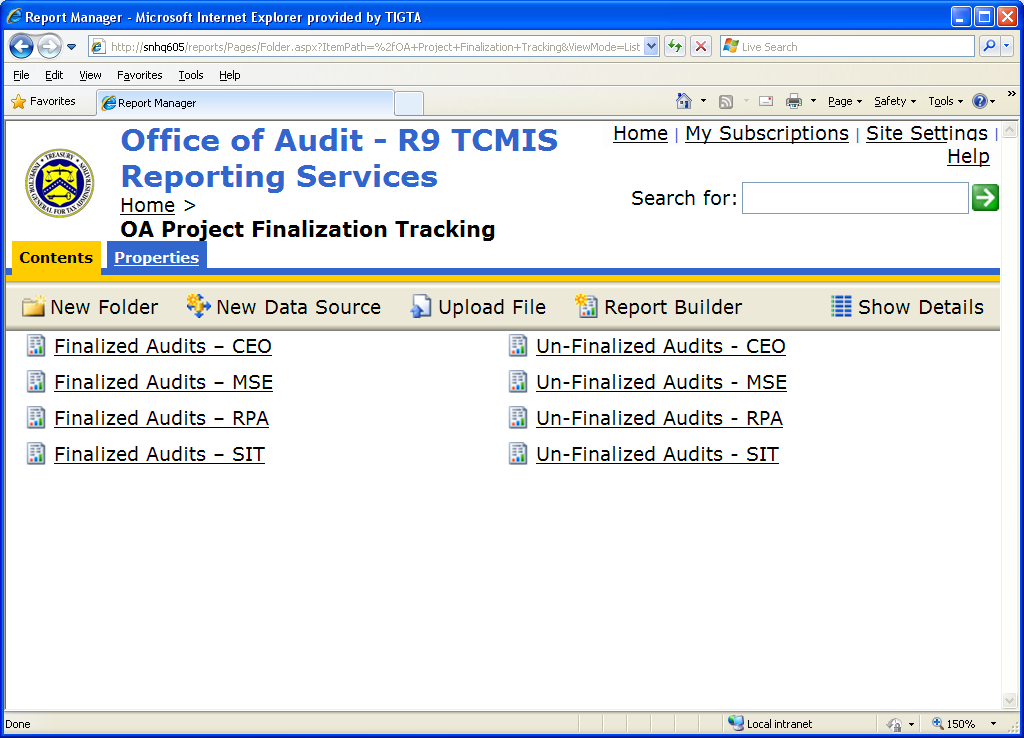 Integrating Government Sector Business Processes and Methodologies
TIGTA Snapshot:  MIS Suite-Wide Custom Reporting
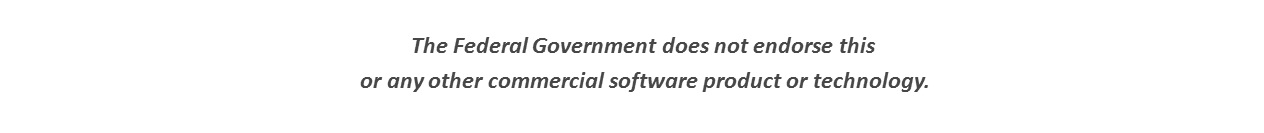 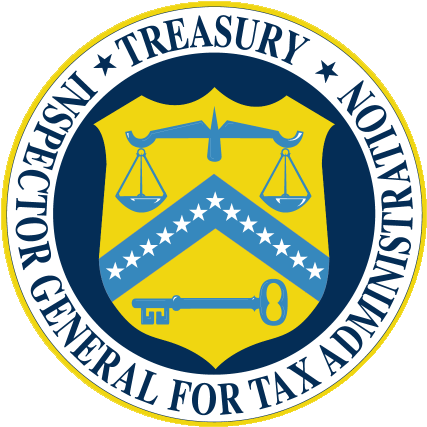 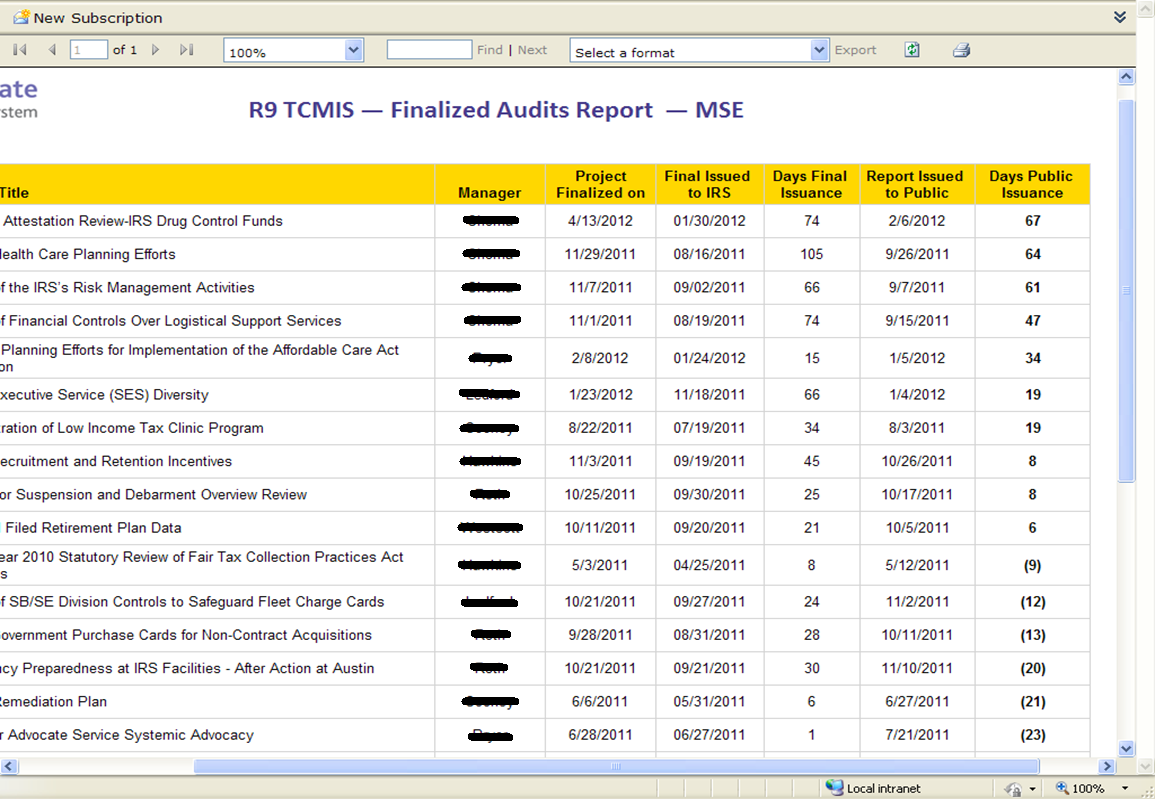 Integrating Government Sector Business Processes and Methodologies
TIGTA Snapshot:  MIS Suite-Wide Custom Reporting
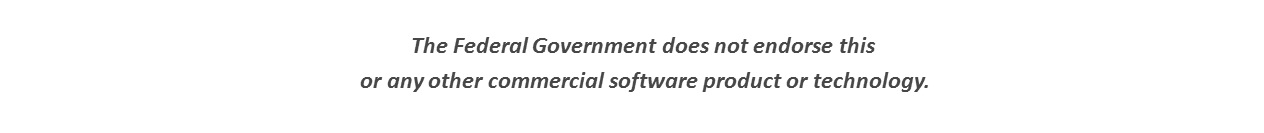 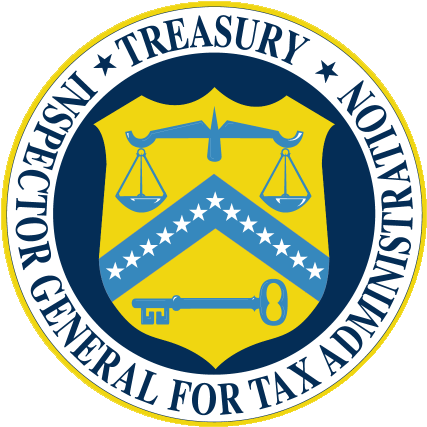 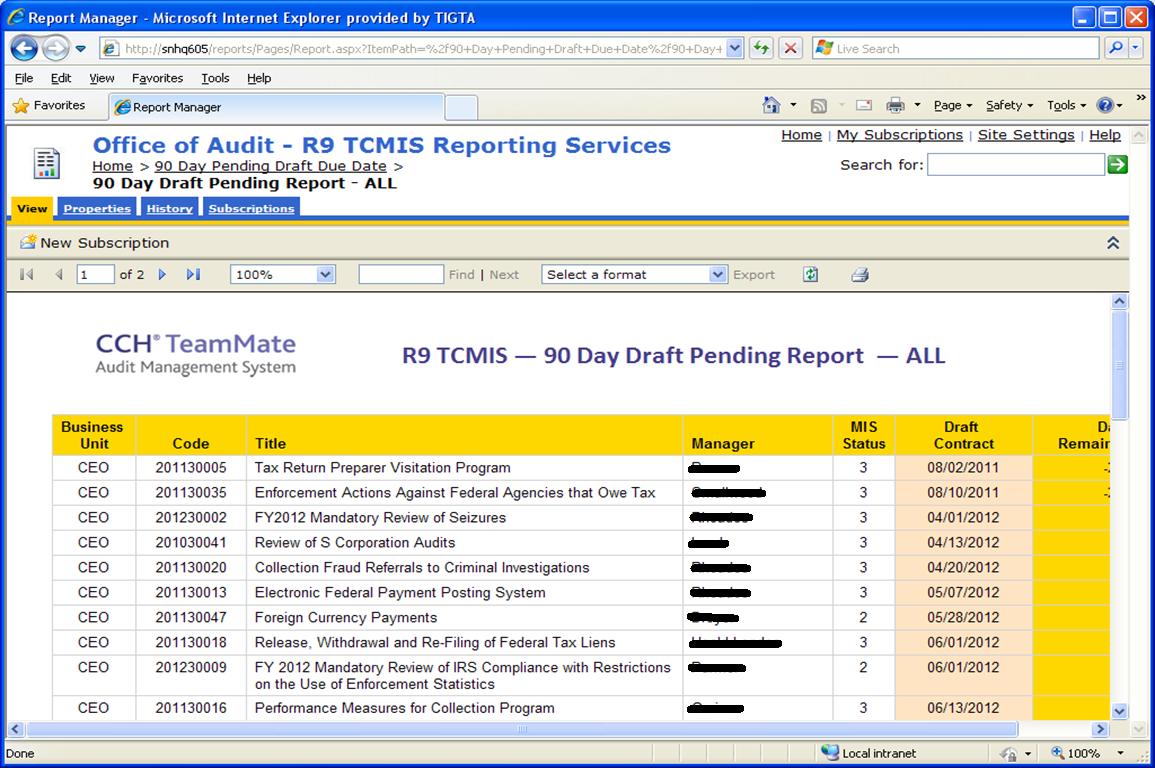 Integrating Government Sector Business Processes and Methodologies
TIGTA Snapshot:  MIS Suite-Wide Custom Reporting
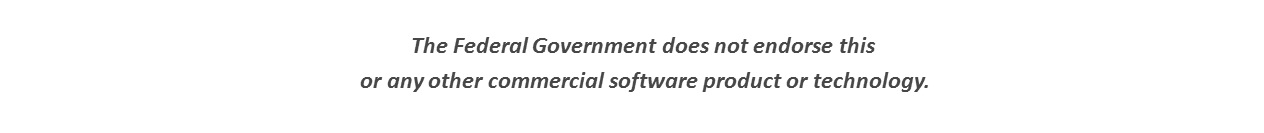 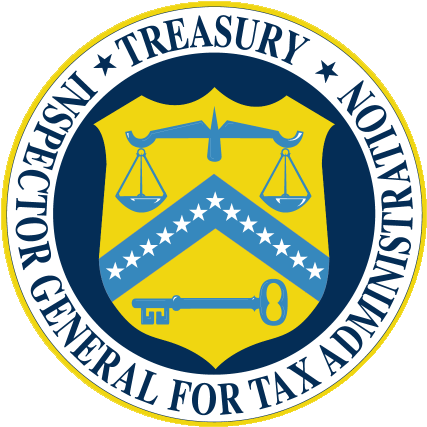 Leveraging Audit Management Software
Questions
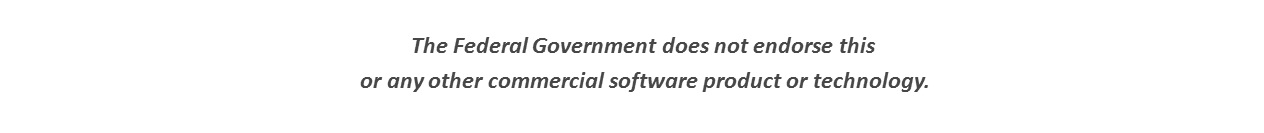 37
01 February 2012
Author:  Billy S. Benge
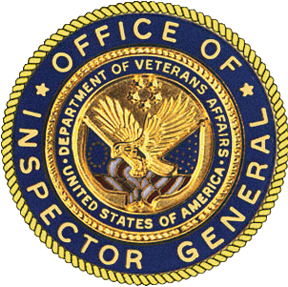 Leveraging Audit Management Software
VA Custom Reporting
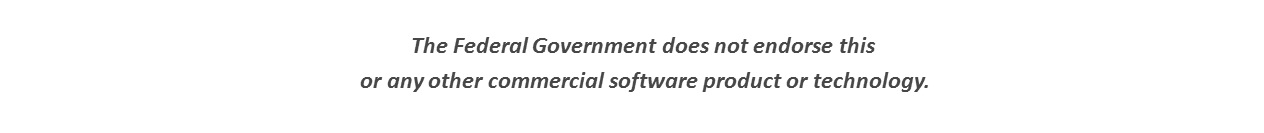 38
01 February 2012
Author:  Billy S. Benge
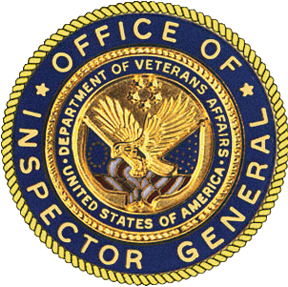 Leveraging Audit Management Software
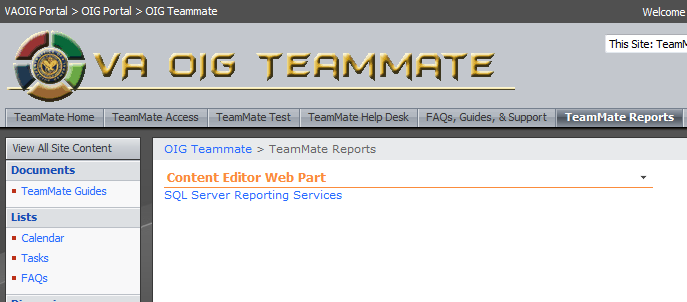 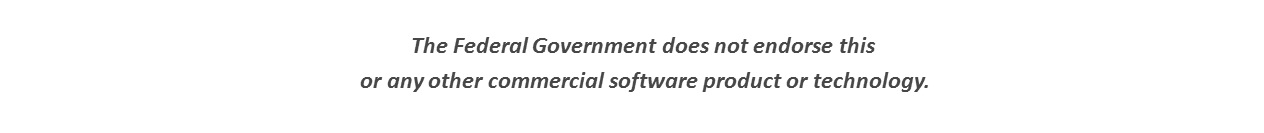 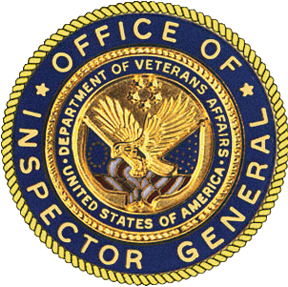 Leveraging Audit Management Software
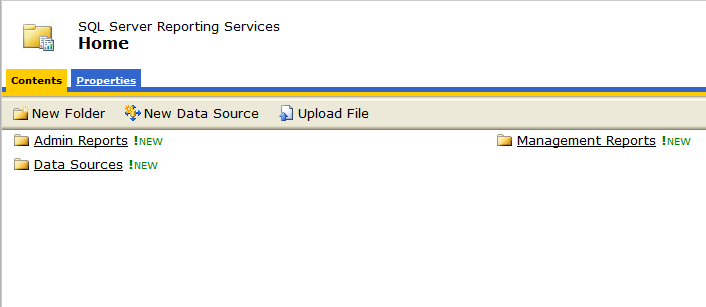 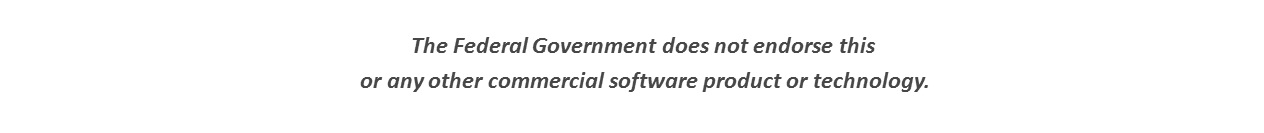 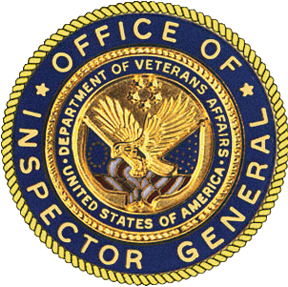 Leveraging Audit Management Software
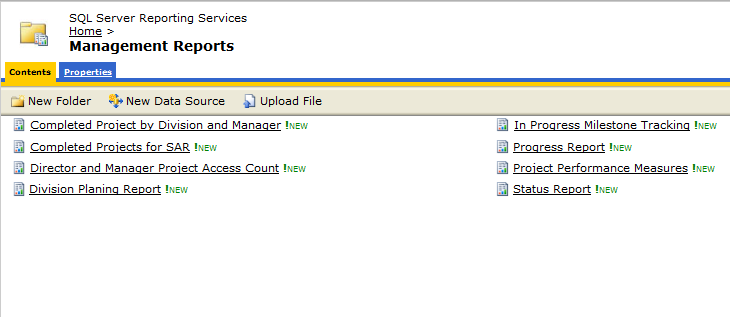 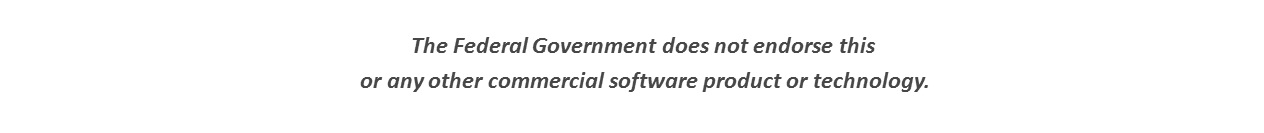 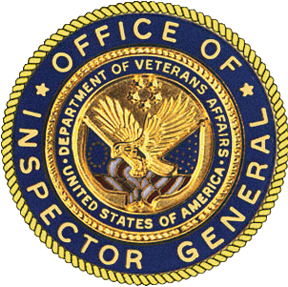 Leveraging Audit Management Software
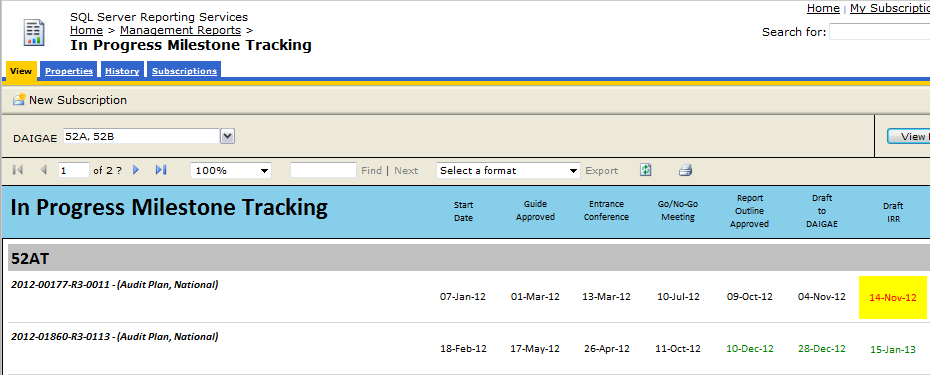 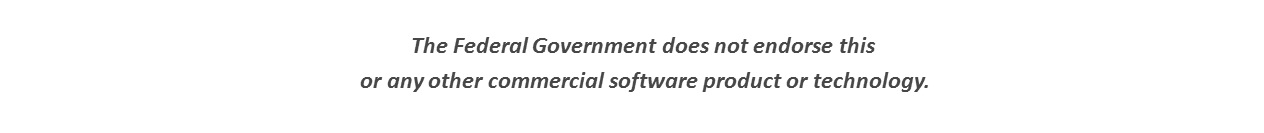 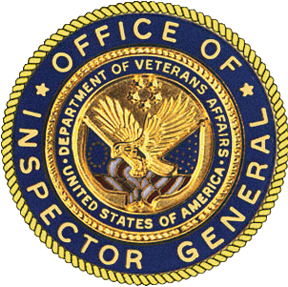 Leveraging Audit Management Software
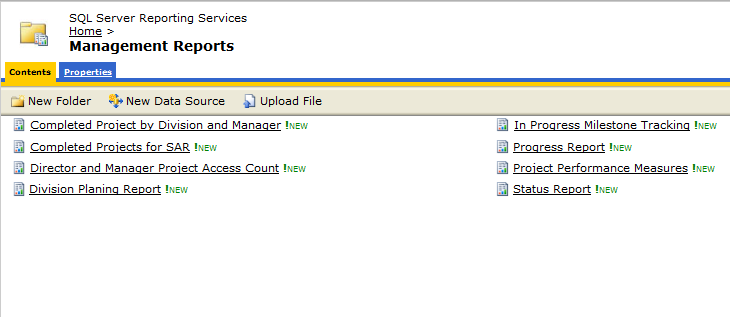 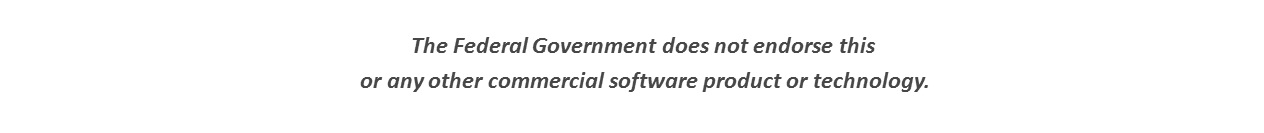 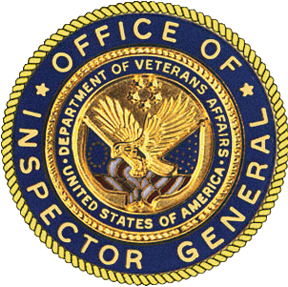 Leveraging Audit Management Software
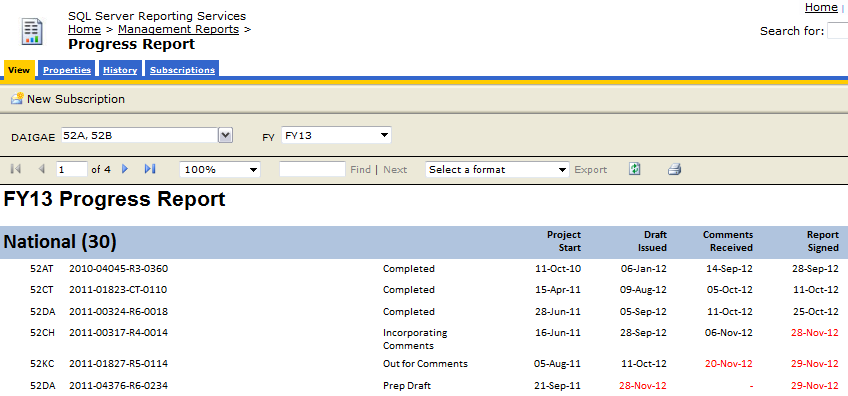 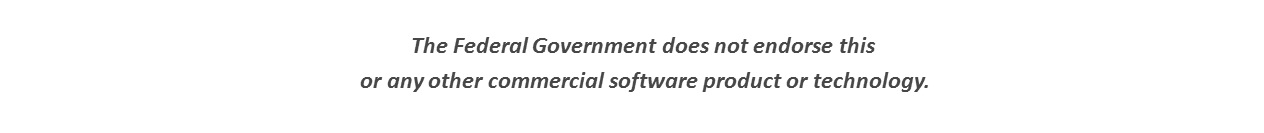 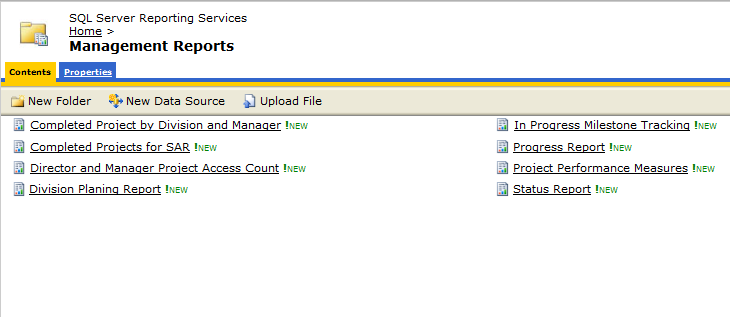 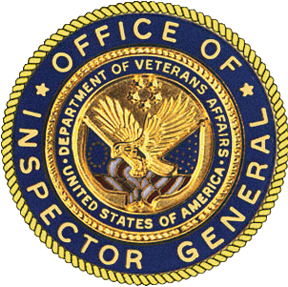 Leveraging Audit Management Software
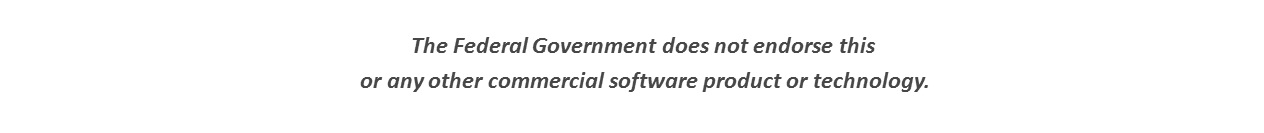 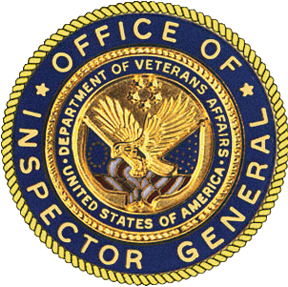 Leveraging Audit Management Software
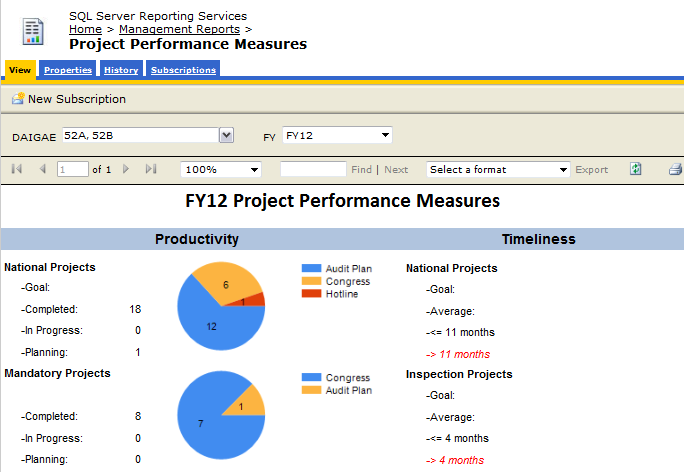 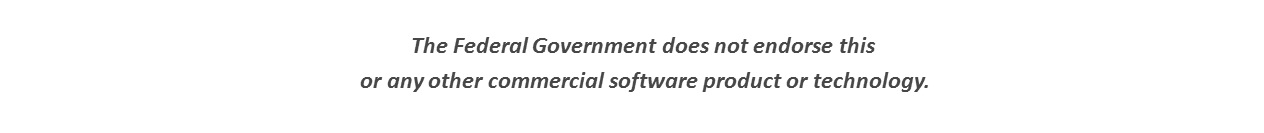 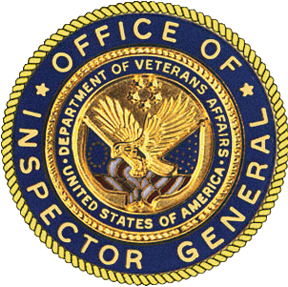 Leveraging Audit Management Software
Questions
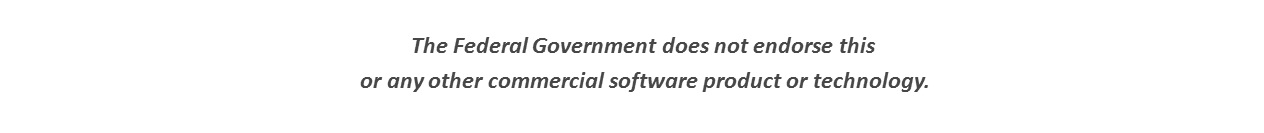 47
01 February 2012
Author:  Billy S. Benge
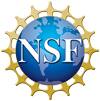 Leveraging Audit Management Software
National Science Foundation
SAR Project
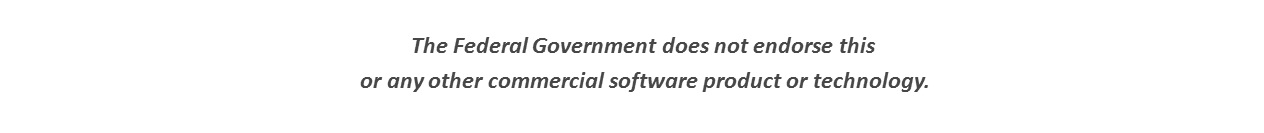 48
01 February 2012
Author:  Billy S. Benge
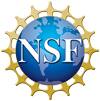 Background
TeamMate has the capability for tracking findings and recommendations for audit resolution but did not align well with the IG Act or OMB Circular A-50 requirements. 
Each OIG has its own system for semiannual reporting. 
In 2011, TeamMate Federal Users Group approached Wolters Kluwer requesting Semiannual Reporting capability in TeamMate.
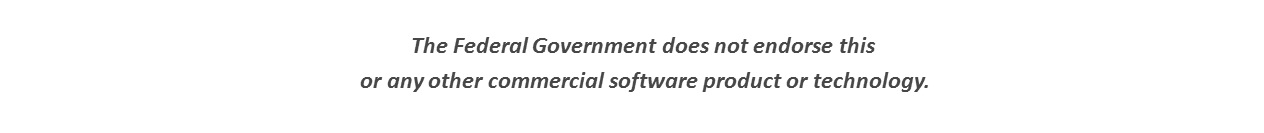 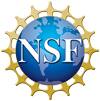 Using TeamCentral for SAR Reporting
Workgroup of approximately 13 OIGs developed requirements for semiannual report tables. 
Tables are based on requirements in the IG Act and OMB Circular A-50. 
Semiannual reporting available in TeamMate Release 10.3- set for first quarter of 2013.
Wolters Kluwer is willing to customize semiannual report tables.
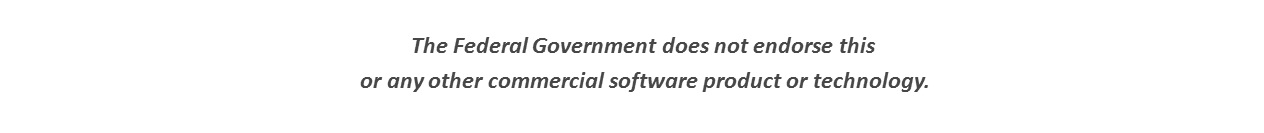 [Speaker Notes: USPS
DOD
DOE
DOL
GSA
HHS
NSF
TIGTA
Treasury
USDA
State Department 
Amtrack
DOT]
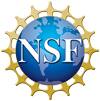 Available Semiannual Report Tables
Questioned Costs
Funds Put to Better Use
Issued Reports for the Period
Prior Reports with No Management Decision
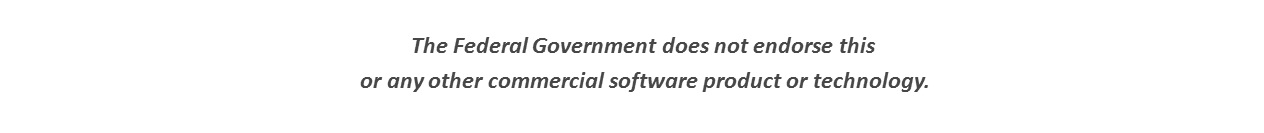 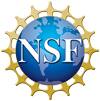 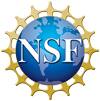 EWP Recommendation Attributes
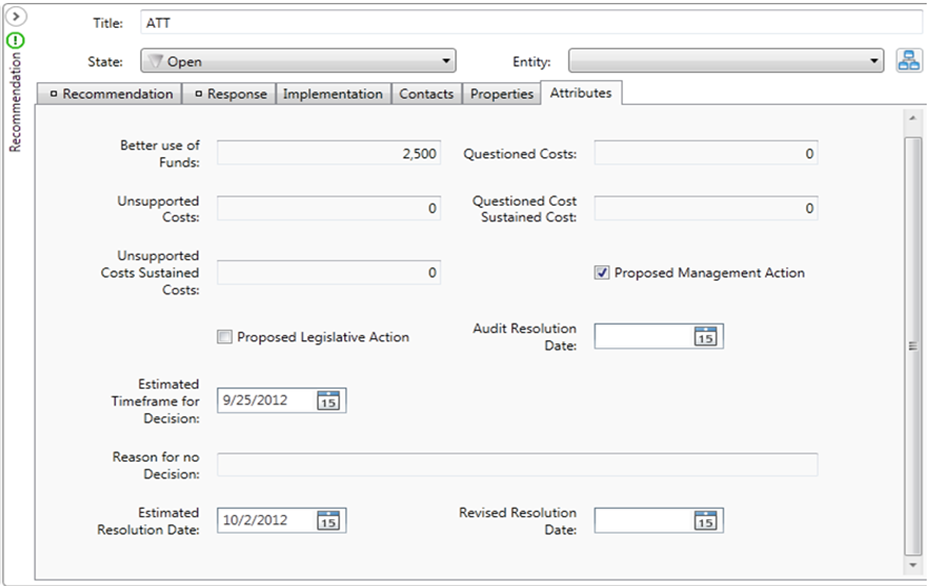 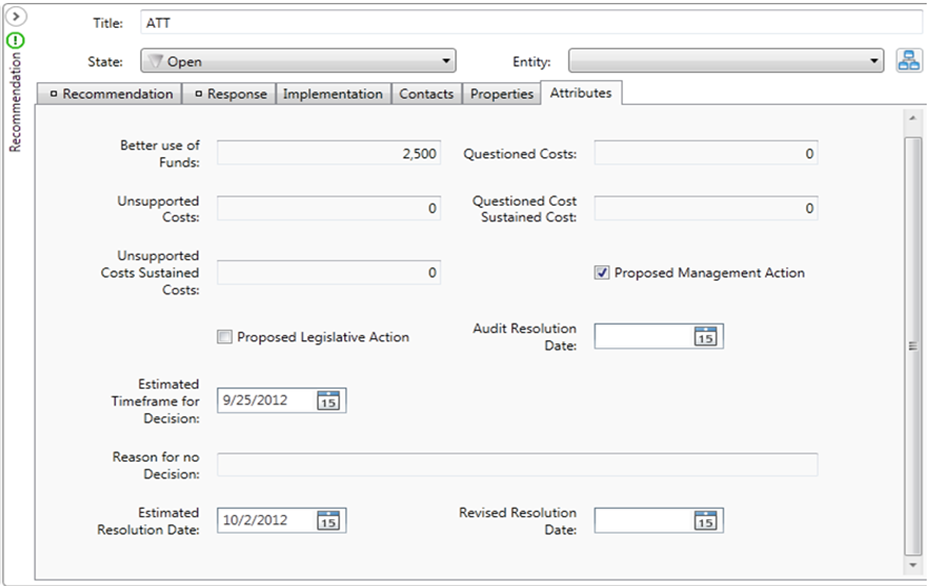 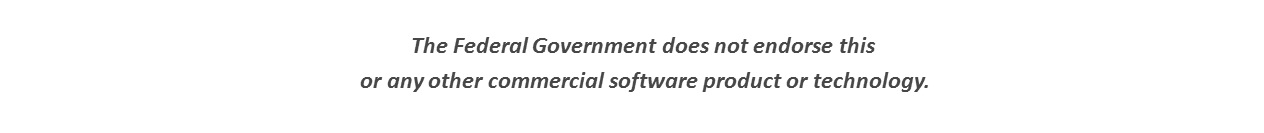 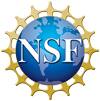 Reports in TeamCentral
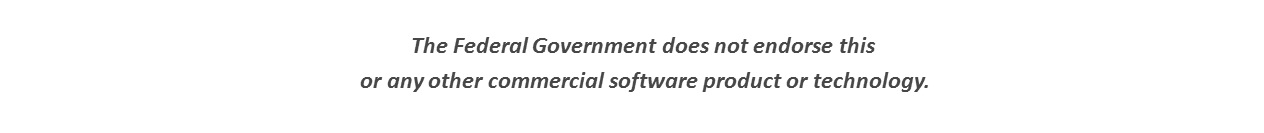 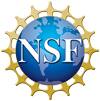 Reports Issued with Questioned Costs
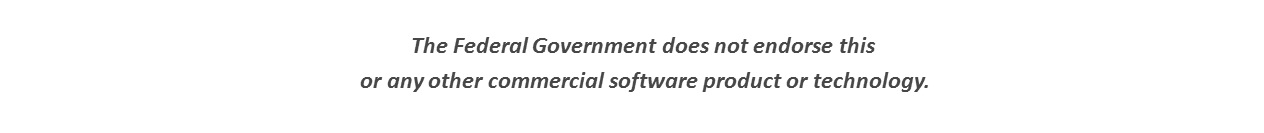 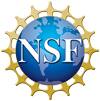 Issued Reports with Recommendations for Better Use of Funds
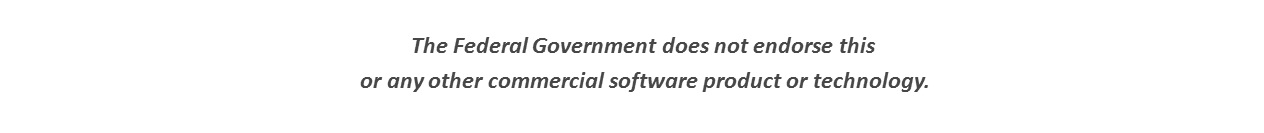 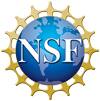 List of Reports Issued During the Period
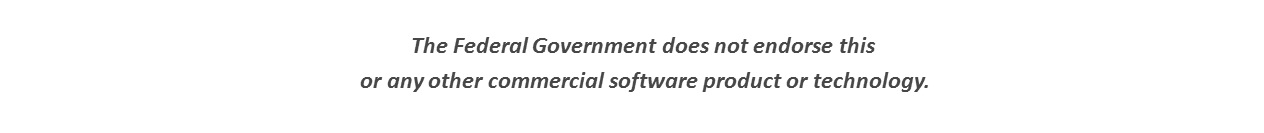 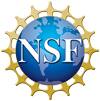 Prior Reports without Management Decision
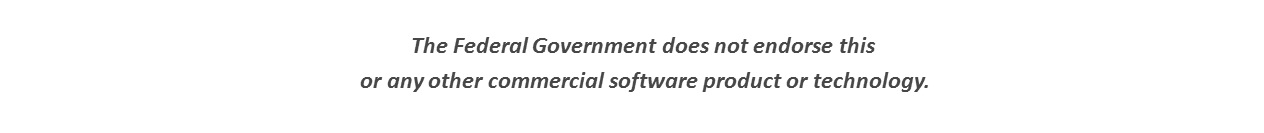 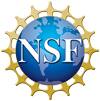 Implementing SAR Tables in TeamCentral
Upgrade to 10.3.
Follow TeamMate instructions.
Run dual SAR tracking systems.
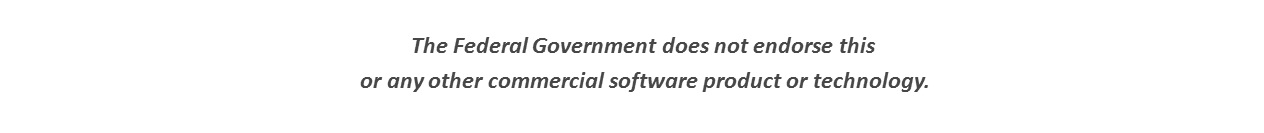 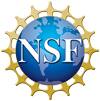 Leveraging Audit Management Software
Questions
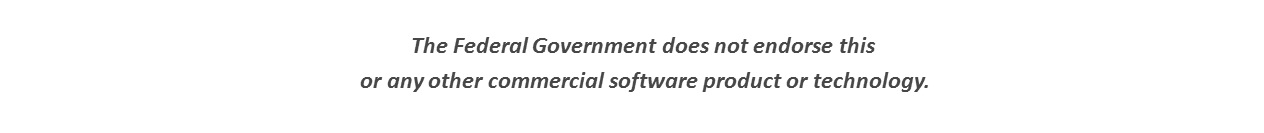 59
01 February 2012
Author:  Billy S. Benge
Leveraging Audit Management Software
USPS – MIS
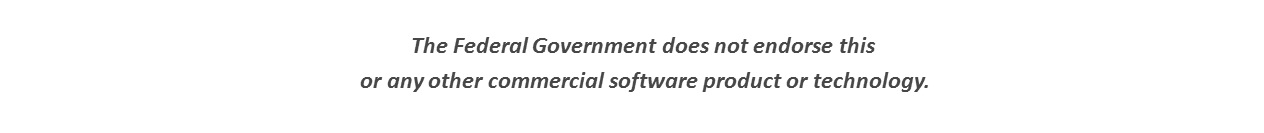 60
01 February 2012
Author:  Billy S. Benge
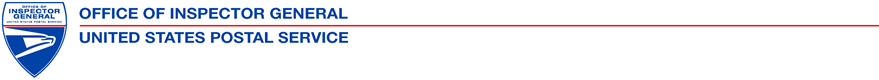 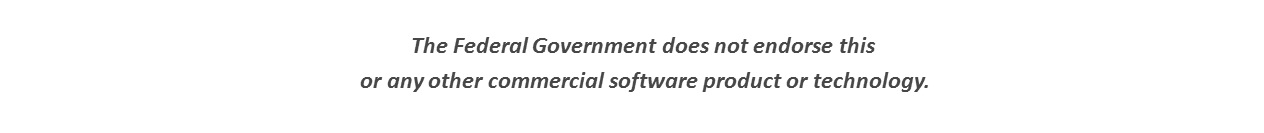 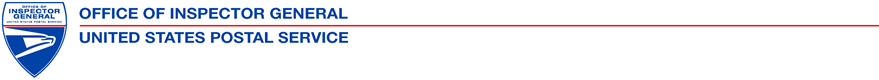 TeamCentral Dashboards
Information is available for all projects 

The TeamCentral Dashboard is user-customizable so that you can manage what is important to your agency.
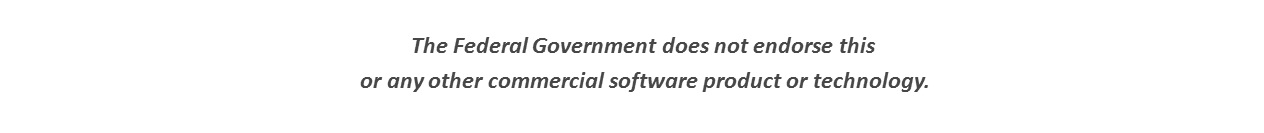 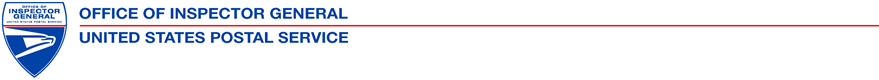 TeamCentral Dashboard Example
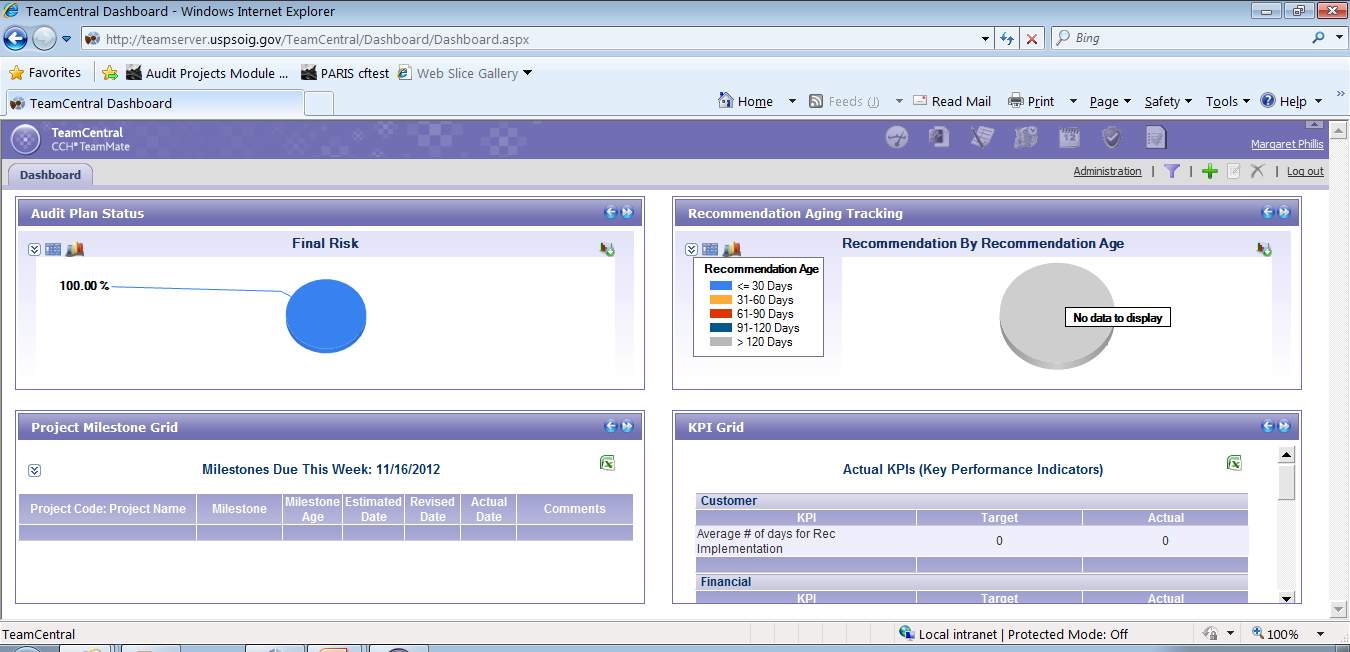 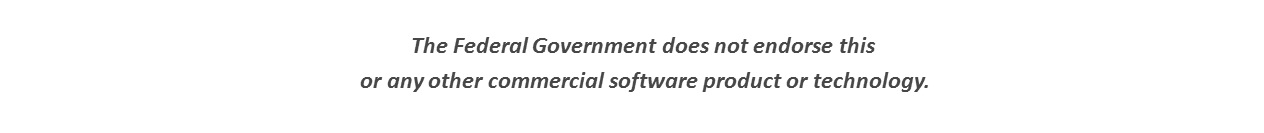 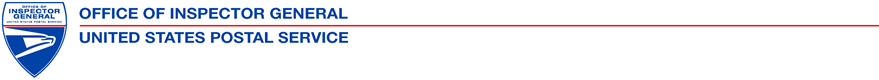 TeamMate EWP Dashboards

Presented upon launching the application
Provide a wealth of information including:
Milestones status
Completion progress
Assignment status
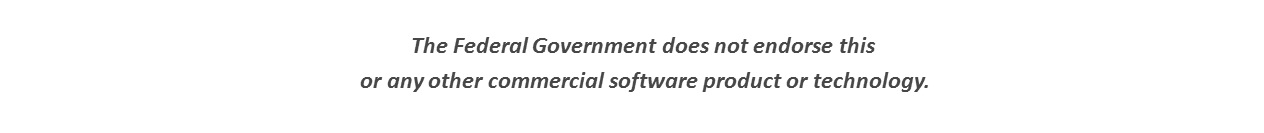 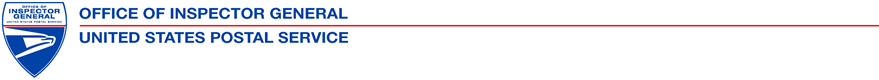 TeamMate EWP Milestone Dashboard
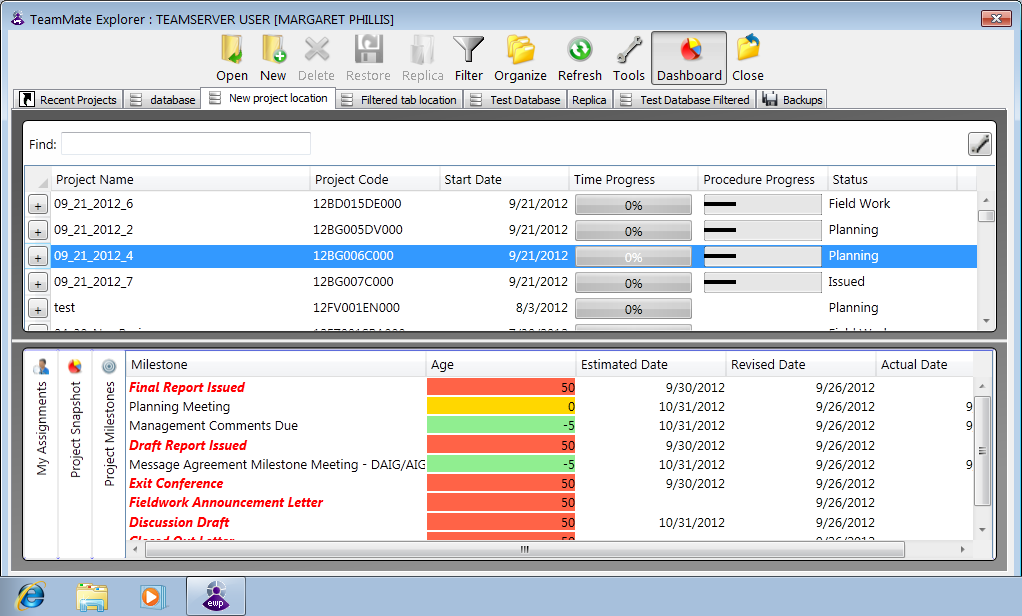 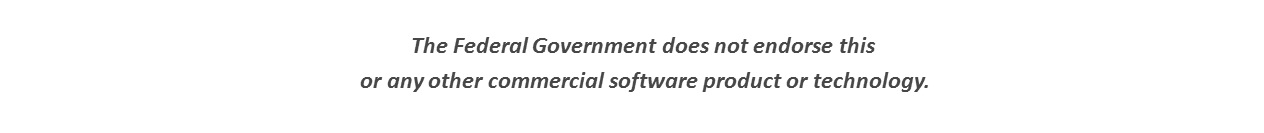 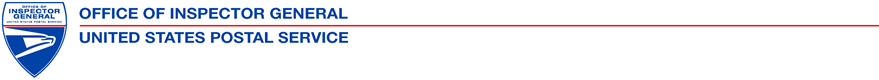 TeamMate EWP Work Status Dashboard
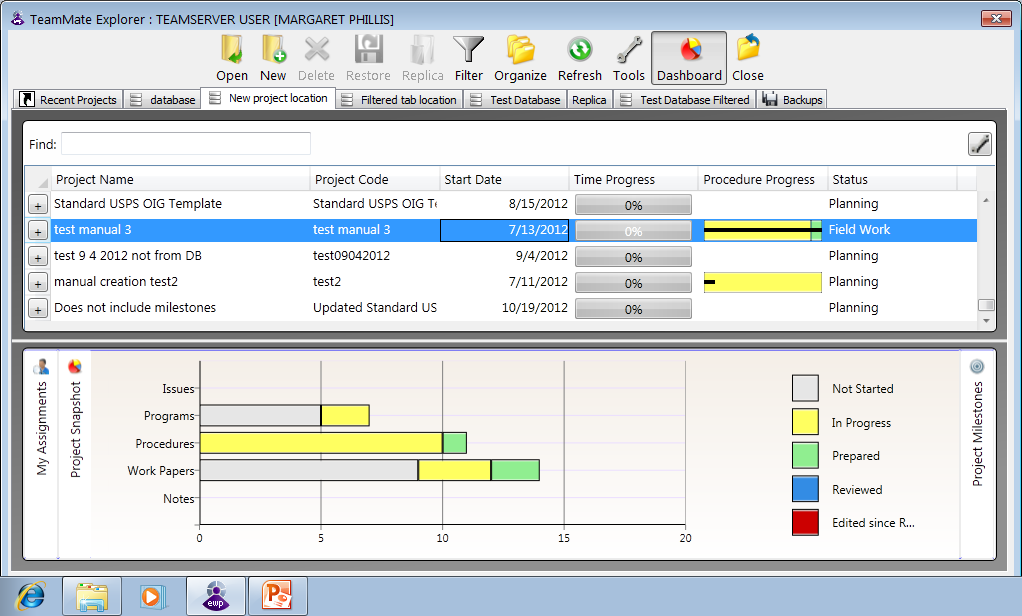 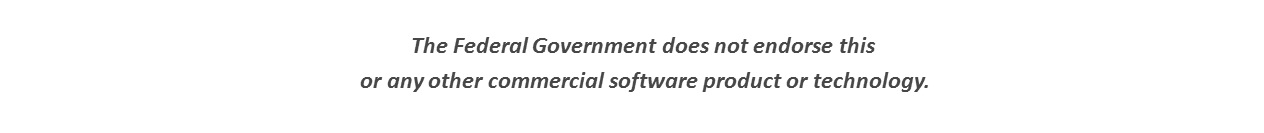 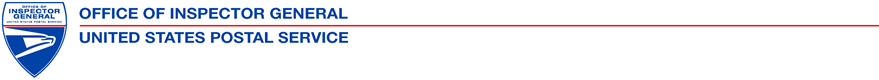 TeamMate EWP Assignment Dashboard
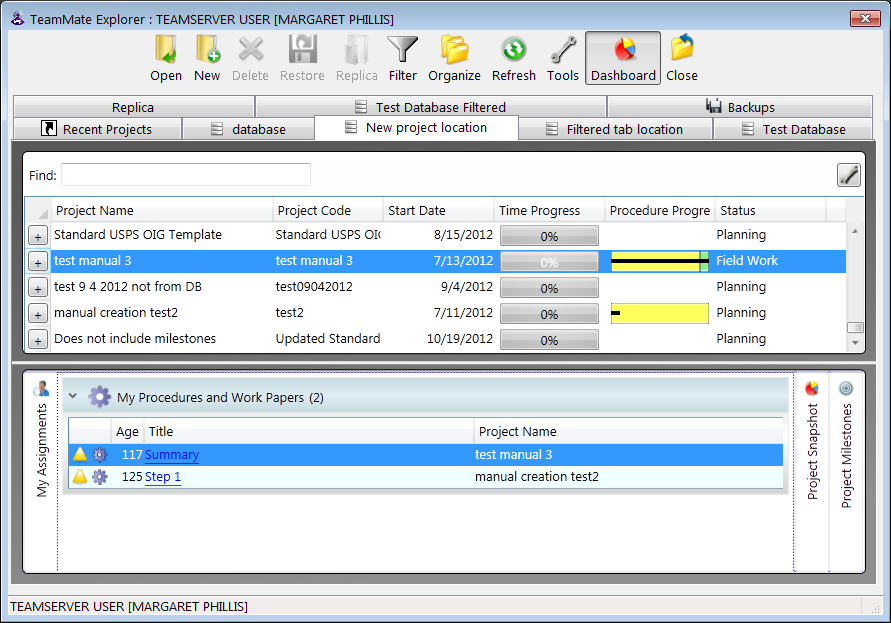 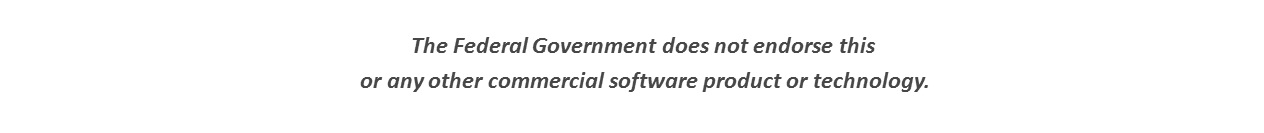 Leveraging Audit Management Software
Questions
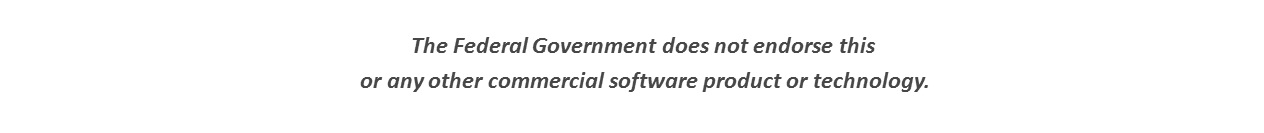 68
01 February 2012
Author:  Billy S. Benge
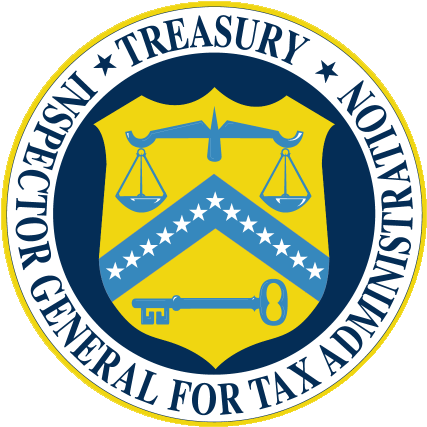 Leveraging Audit Management Software
Risk Assessments with TeamRisk 
TIGTA
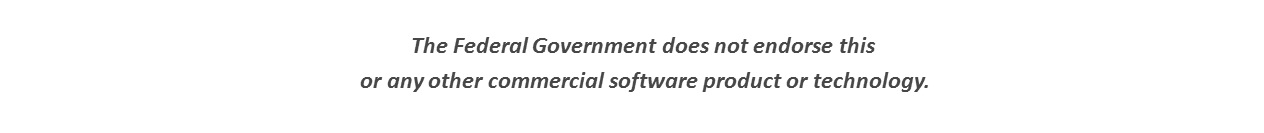 69
01 February 2012
Author:  Billy S. Benge
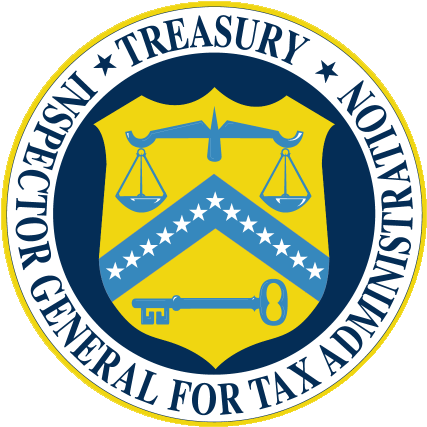 Leveraging Audit Management Software
To remain relevant in 2012, internal auditors need to move beyond a static, cyclical audit approach and adopt a continuous, comprehensive approach to audit and risk assessment – one that optimizes the use of technology.


PricewaterhouseCoopers“Internal Audit 2012” September 2007
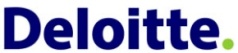 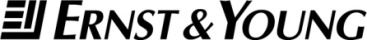 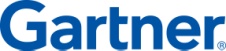 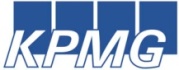 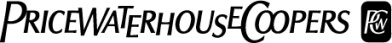 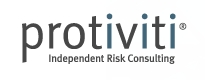 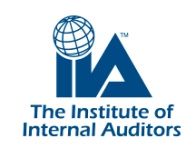 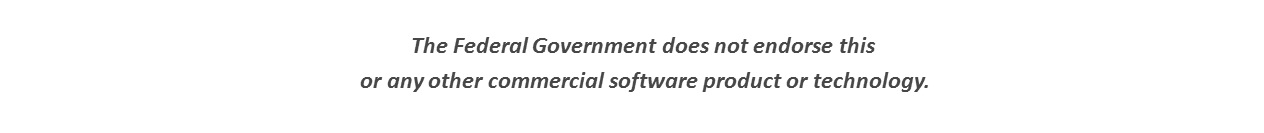 70
01 February 2012
Author:  Billy S. Benge
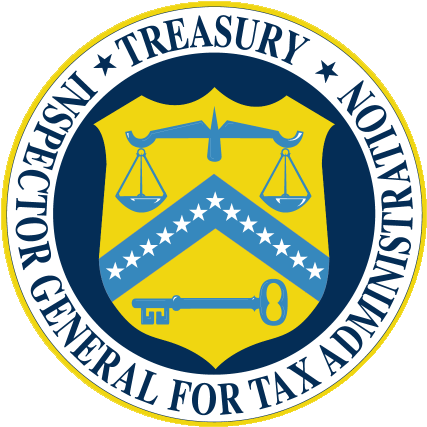 Leveraging Audit Management Software
TeamRisk history 

First focus group / demo in 2002 (San Francisco) 
Demo’s at annual User Forums 
2002-2009 …very few clients interested (1 Federal agency, DOL)(during this period, product evolved w/o marketing…)
2009 66% of clients at NYC/Northeast user group using tool…
DOL, DLA, DOE, TIGTA…
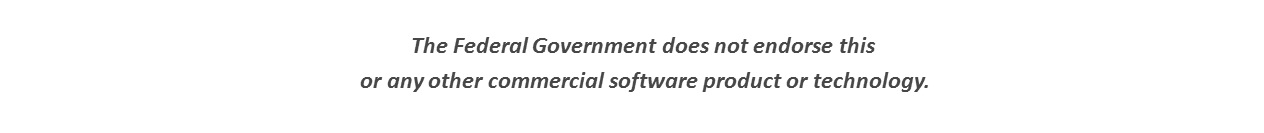 71
01 February 2012
Author:  Billy S. Benge
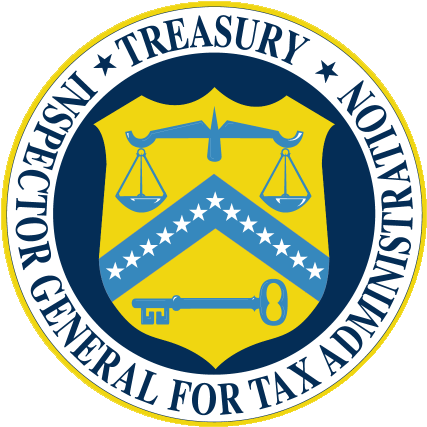 Leveraging Audit Management Software
TIGTA:  Custom TeamRisk Methodology
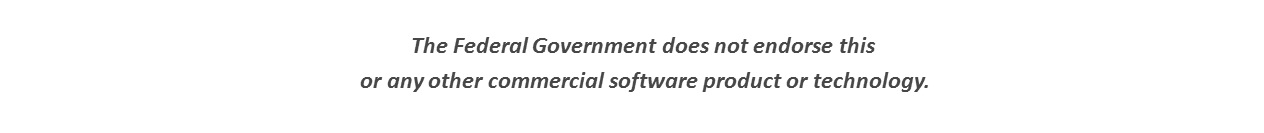 72
01 February 2012
Author:  Billy S. Benge
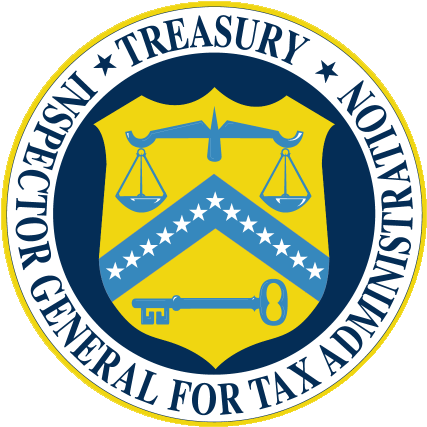 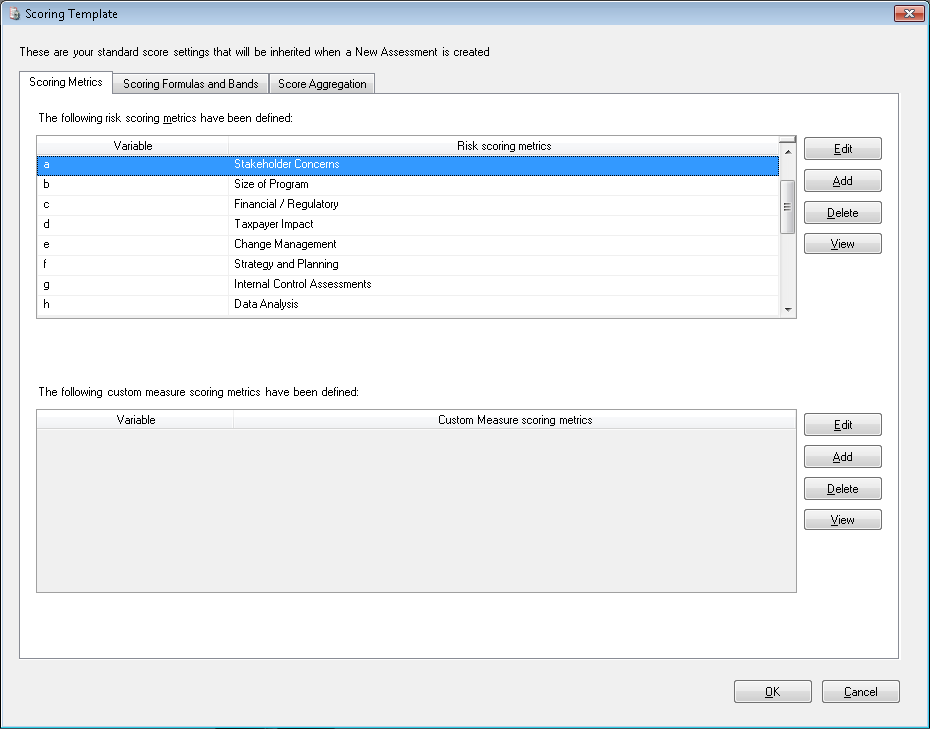 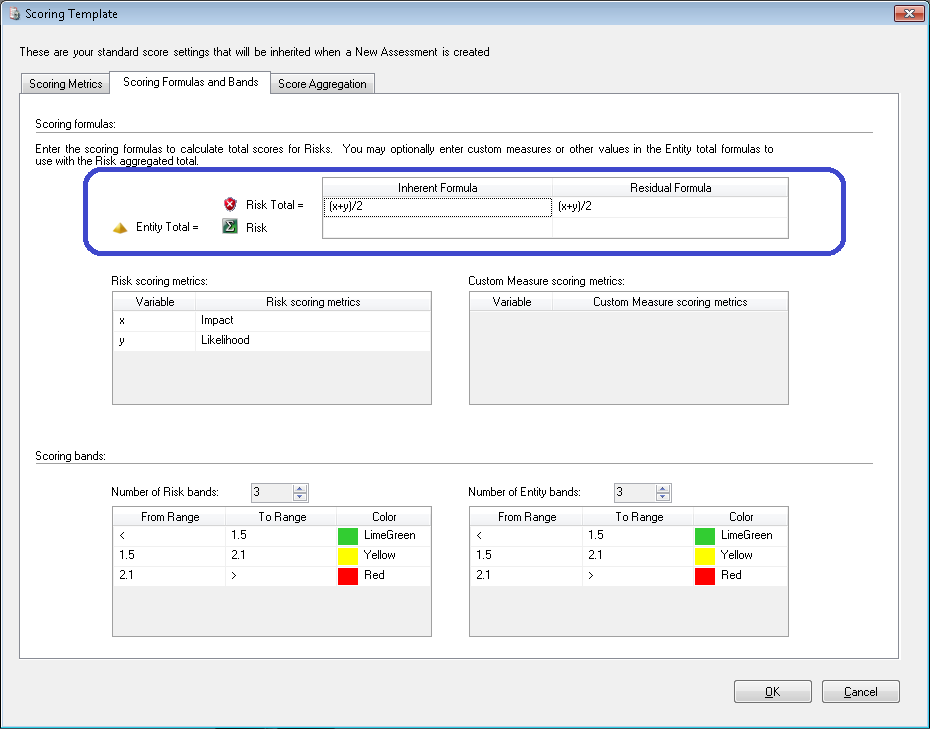 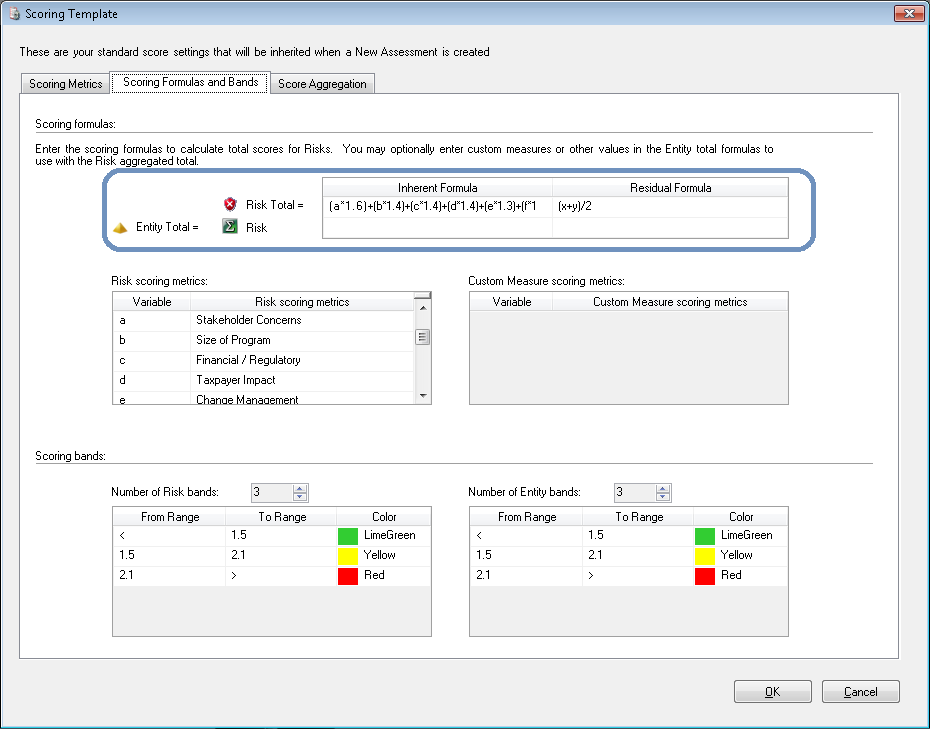 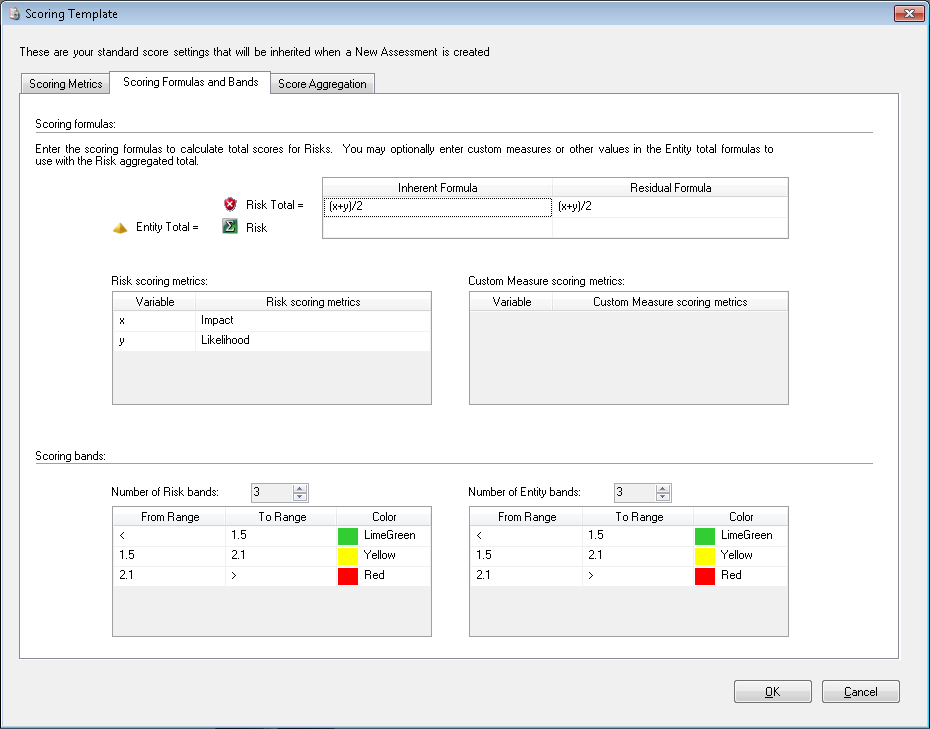 Leveraging Audit Management Software
TIGTA:  Custom TeamRisk Methodology
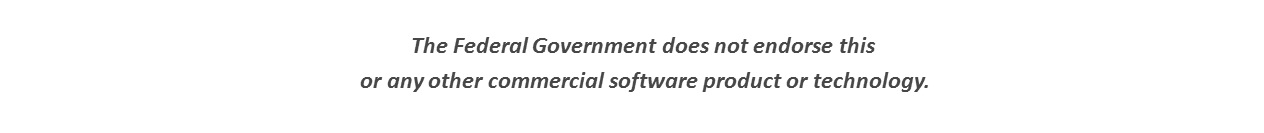 73
01 February 2012
Author:  Billy S. Benge
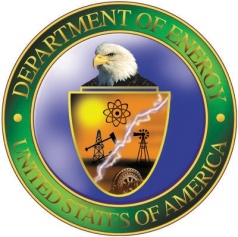 Leveraging Audit Management Software
Risk Assessments with TeamRisk 
Dept. Of Energy OIG
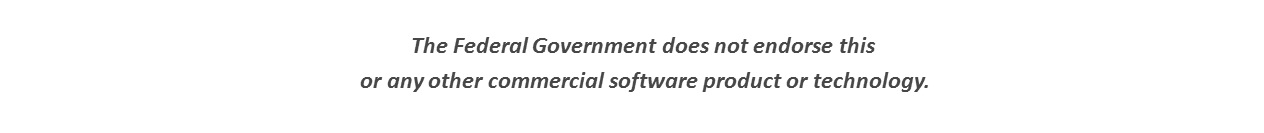 74
01 February 2012
Author:  Billy S. Benge
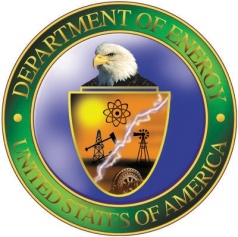 Leveraging Technology for Risk Based Audit Plans
Department of Energy
Rich History 
Manhattan Project’s Atomic Bomb (Atomic Energy Commission  in 1946)
Energy Crisis (Department of Energy in 1977)
Diverse Mission 	
to ensure America’s security and prosperity by addressing its energy, environmental, and nuclear challenges through transformative science and technology solutions
Transform our Energy Systems
Promote Science and Engineering Enterprise
Secure Our Nation
Management and Operational Excellence
Workforce 
>15,000 Federal Employees
>90,000 Contractor employees
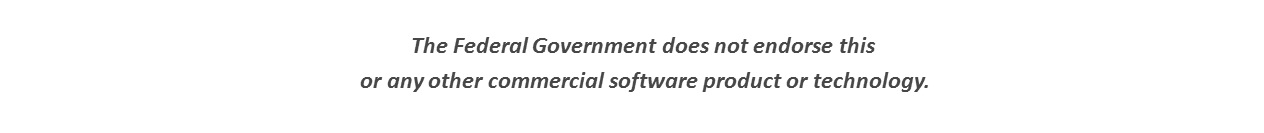 [Speaker Notes: I fear the day that technology will surpass our human interaction. The world will have a generation of idiots. -Albert Einstein: 
If you can't explain it simply, you don't understand it well enough. -Albert Einstein]
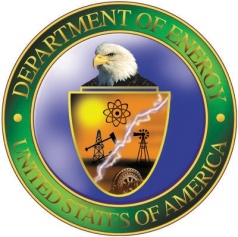 I. Define the Audit Universe
DOE Structure	
Located in 28 states 
Three Under Secretaries (Energy, Nuclear Security, and Science)
Advanced Research Projects Agency – Energy 
Energy Information Administration
Loans Program Office
4 Power Marketing Administrations (Bonneville, Southeastern, Southwestern, Western)
13 Staff and Support Offices
22 Operations and Site Offices
24 Research Laboratories and Facilities
17 National Laboratories

OIG Organization
3 Divisional Directors (Central, Eastern, Western)
8 Assistant Directors (Central 2, Eastern 3, Western 3)
21 Audit Groups at 13 sites
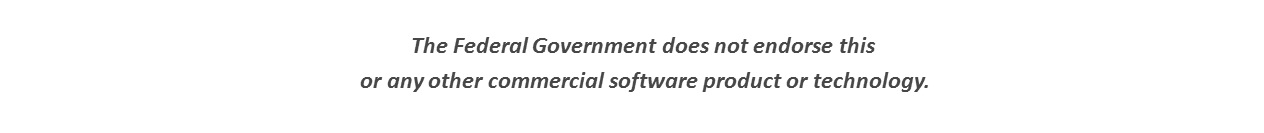 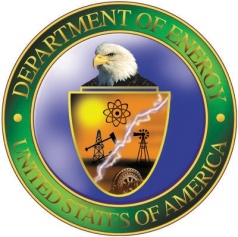 I. Define the Audit Universe
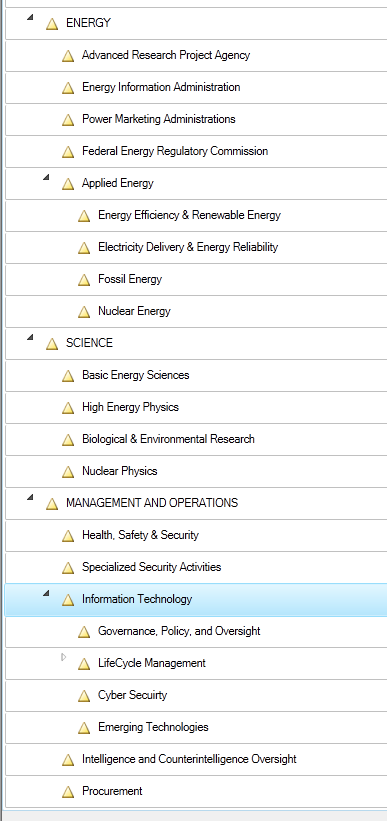 DOE Structure (Less than 40 Entities to Assess Risk)
Located in 28 states 
Three Under Secretaries (Energy, Nuclear Security, and Science)
Advanced Research Projects Agency – Energy 
Energy Information Administration
Loans Program Office
4 Power Marketing Administrations (Bonneville, Southeastern, Southwestern, Western)
13 Staff and Support Offices
22 Operations and Site Offices
24 Research Laboratories and Facilities
17 National Laboratories

IG Organization was used last year. 
Over 500 Entities to Assess Risk
Overlaps
Gaps
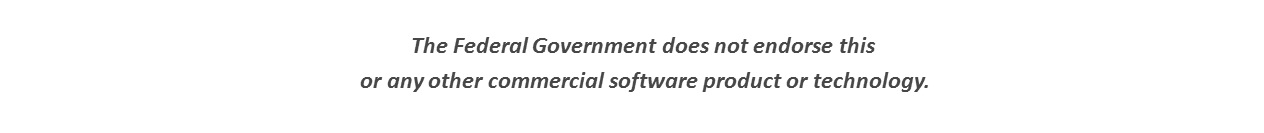 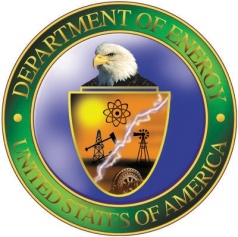 II. Define Agency 0bjectives, and Identify Risk and Controls
STRATEGIC

2.  Operations

3.  Reporting 

4.  Compliance
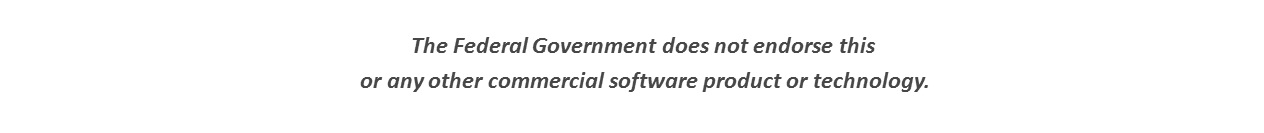 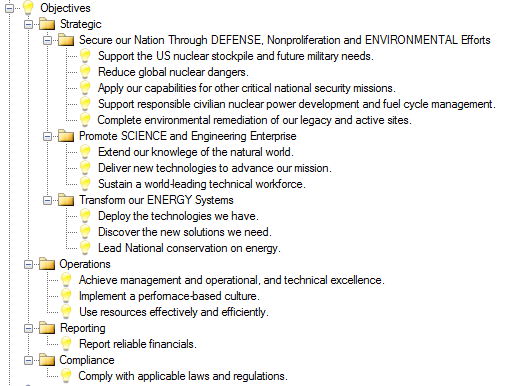 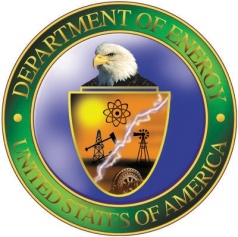 79 of __
11 May 2011
Author:  Billy S. Benge
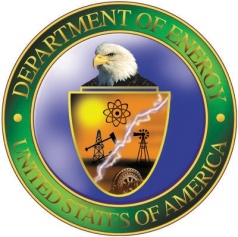 II. Define Agency 0bjectives, and Identify Risk and Controls
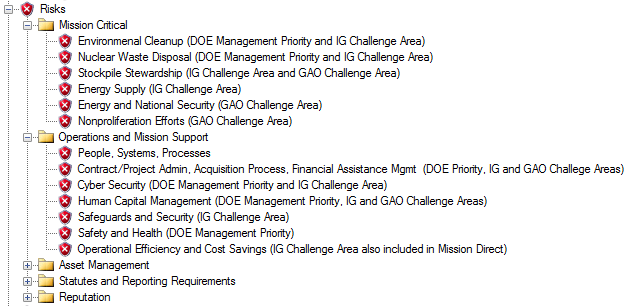 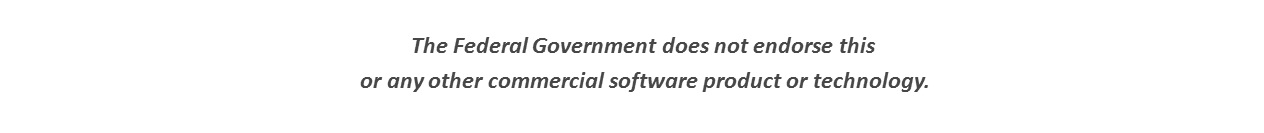 80 of __
11 May 2011
Author:  Billy S. Benge
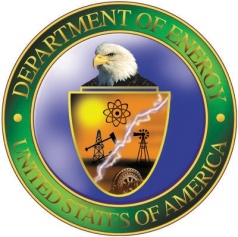 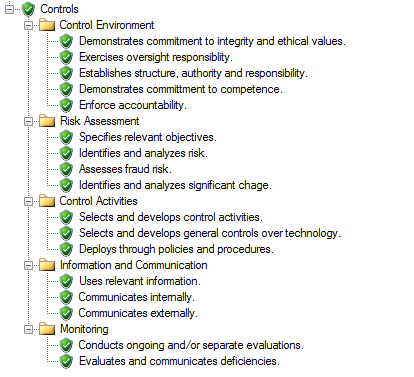 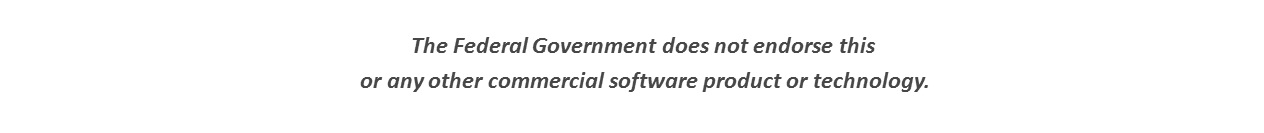 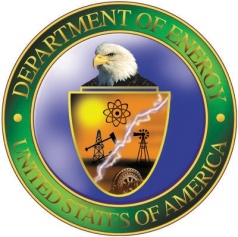 III. Risk Assessment and the Effectiveness of Controls
Striving to refine and improve the risk assessment and planning process….
Last Decade
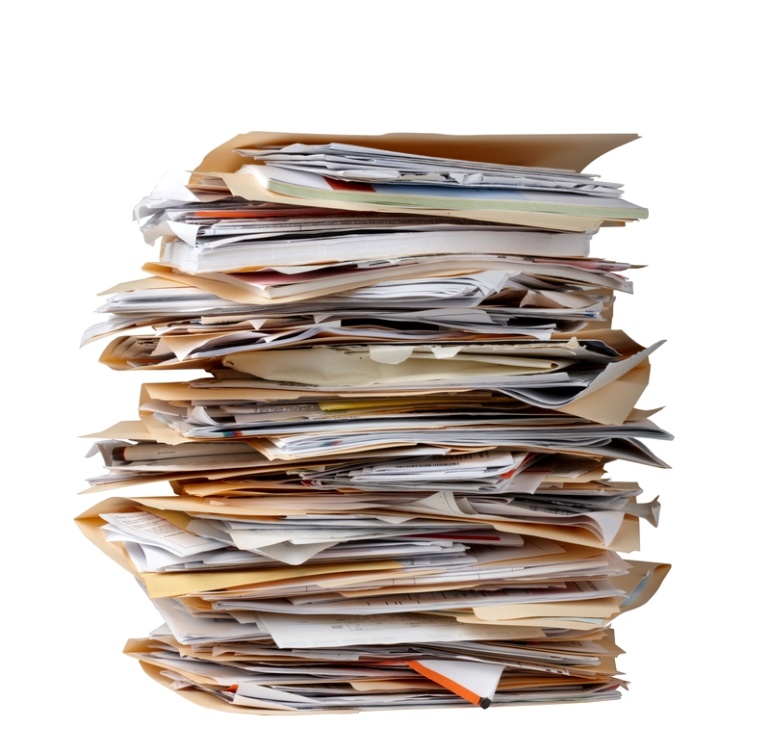 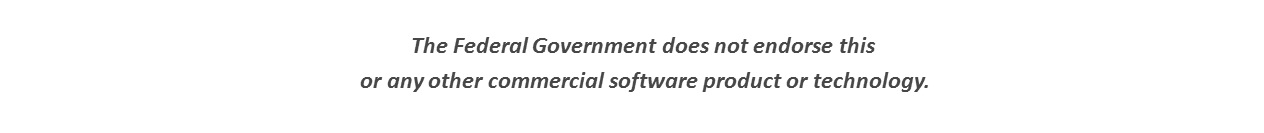 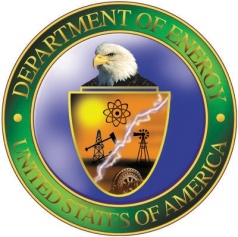 III. Risk Assessment and the Effectiveness of Controls
Last Year – Using TeamRisk but not utilizing controls
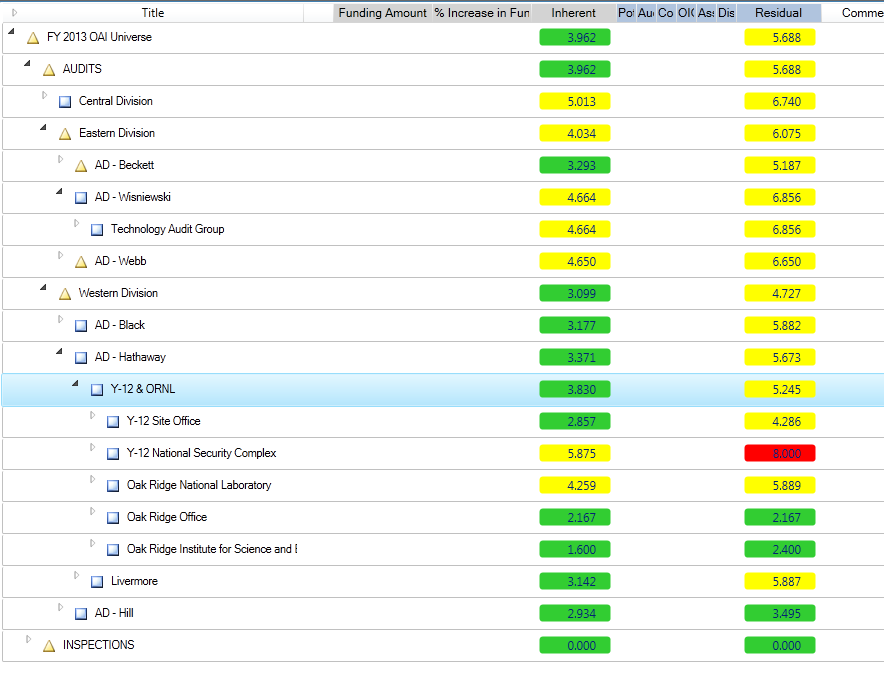 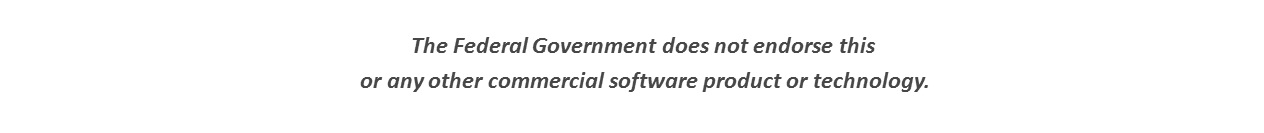 83 of __
11 May 2011
Author:  Billy S. Benge
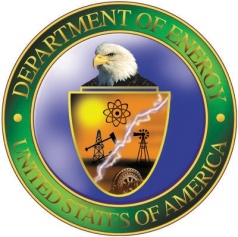 III. Risk Assessment and the Effectiveness of Controls
Current – using controls
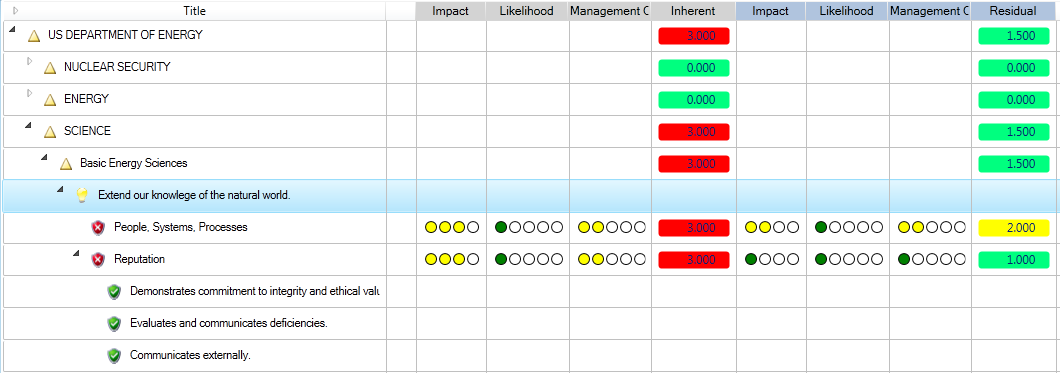 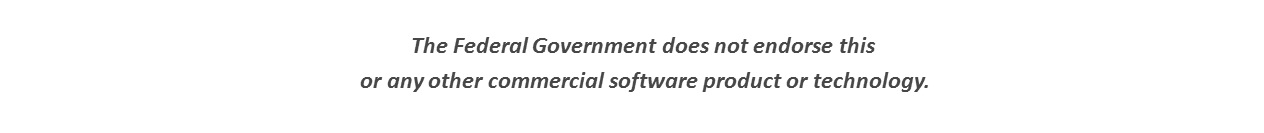 84 of __
11 May 2011
Author:  Billy S. Benge
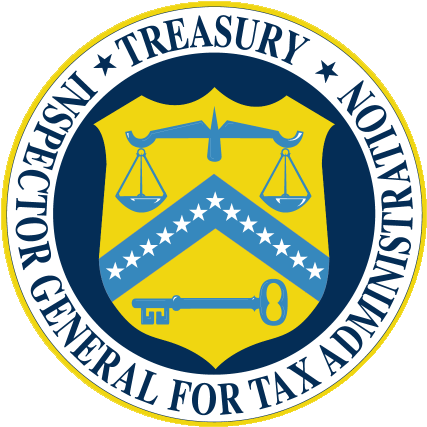 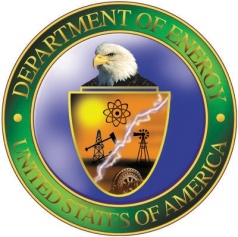 Leveraging Audit Management Software
Questions
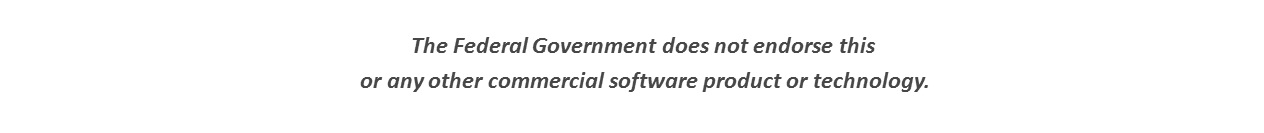 85
01 February 2012
Author:  Billy S. Benge
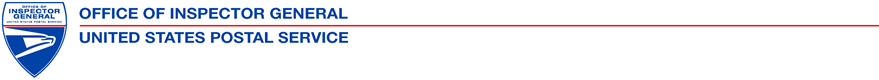 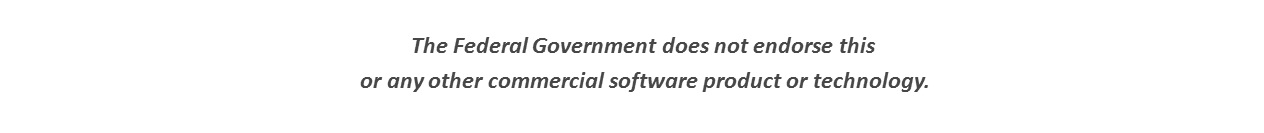 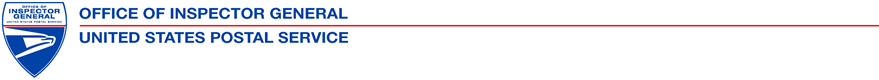 Extending TeamMate Functionality:  TeamMate Customization
TeamMate offers customization services for organizations’ unique needs

Why customize?
Application conforms to YOUR organization’s needs
Possibly avoid building or buying another application
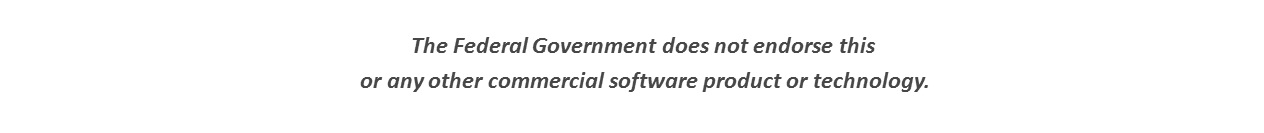 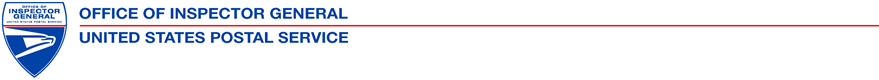 Case Study:  USPS OIG TeamMate Customization
USPS OIG entered into contract with TeamMate to allow TeamMate to exchange data with USPS OIG’s Existing Internally-Developed Audit Management Information System
Extends the functionality of both applications
Provides opportunities to simplify data input for USPS OIG Office of Audit staff
Ensures greater data consistency and reliability for USPS OIG management reports
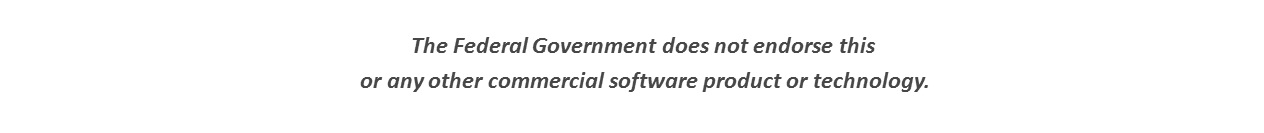 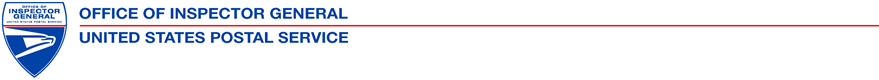 Case Study:  USPS OIG TeamMate Customization
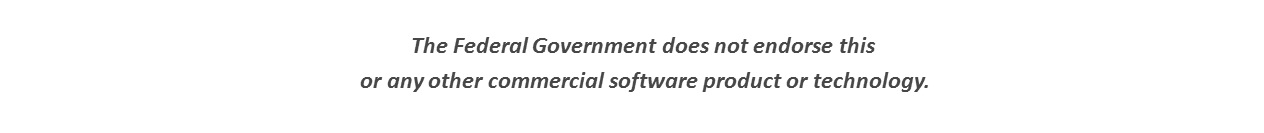 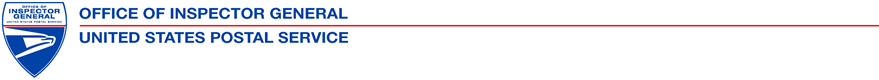 USPS OIG TeamMate Customization
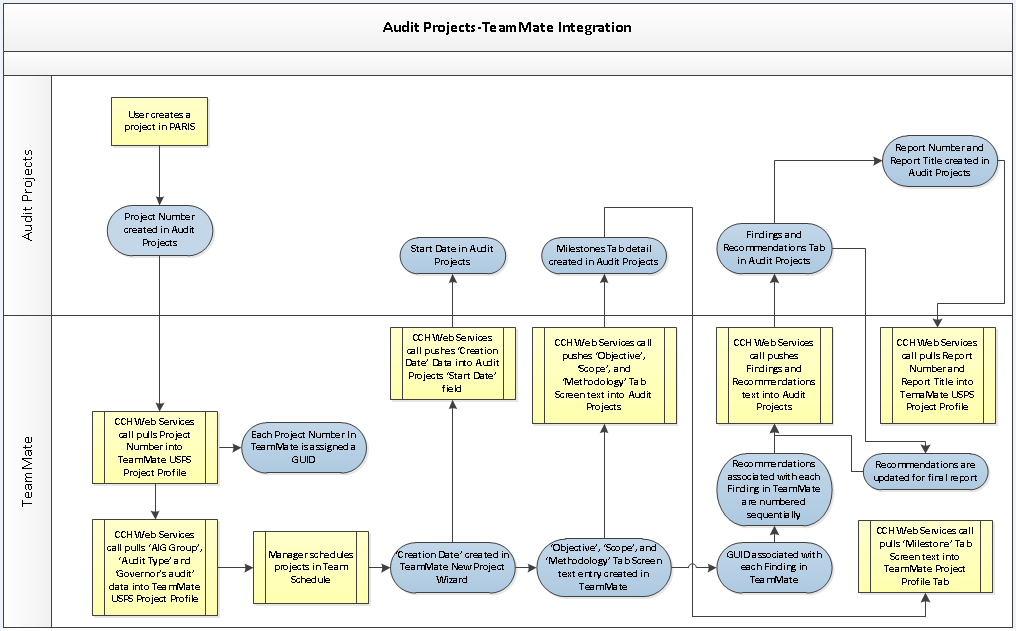 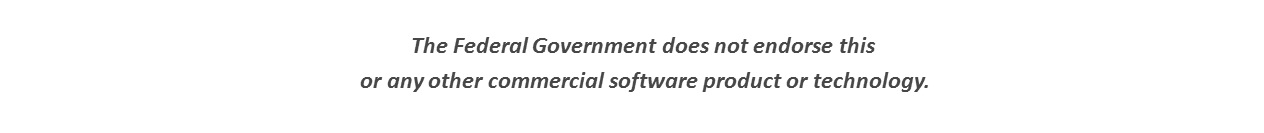 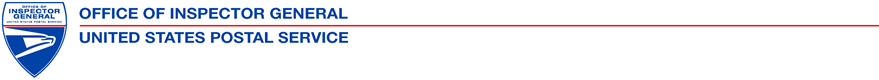 USPS OIG TeamMate Customization
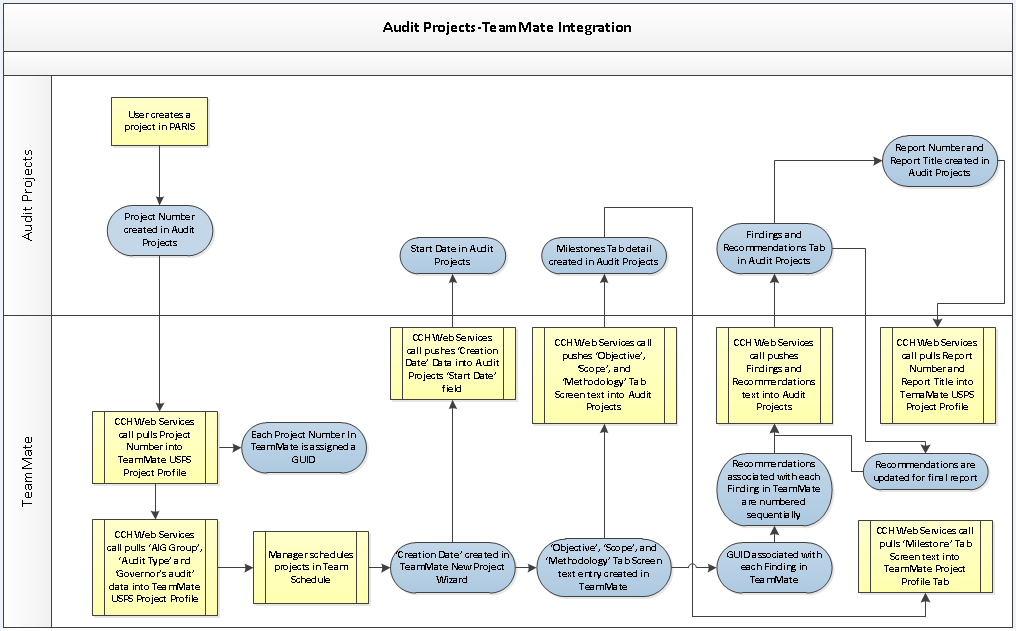 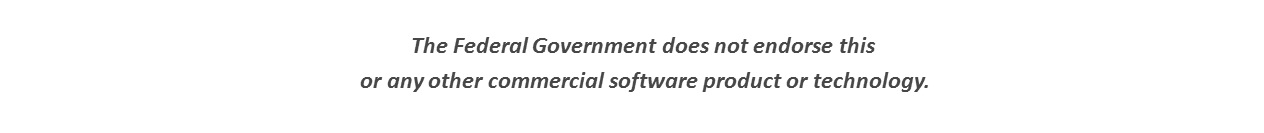 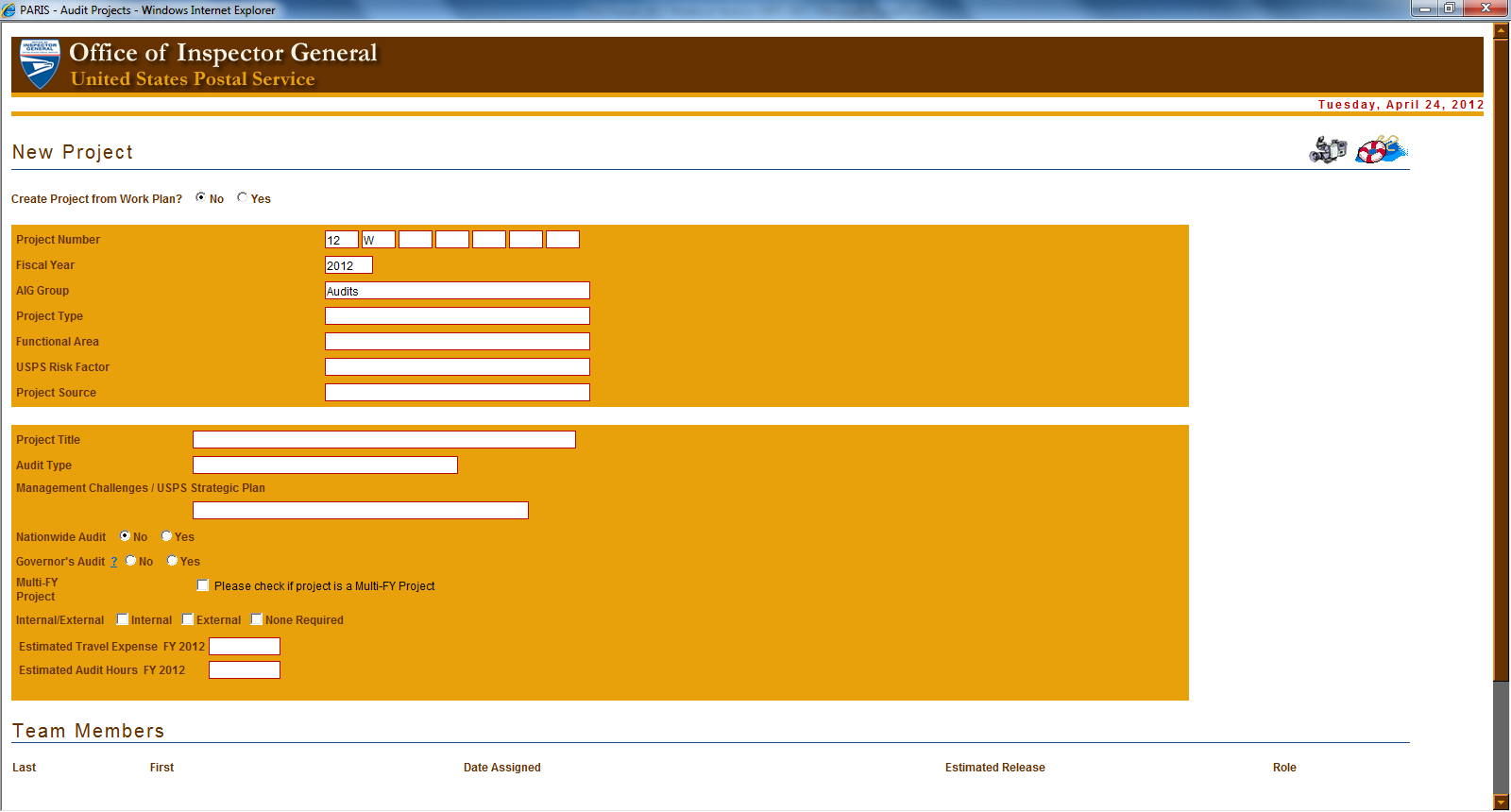 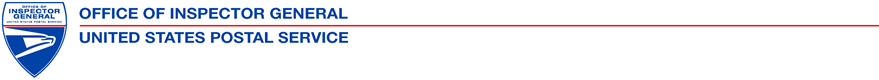 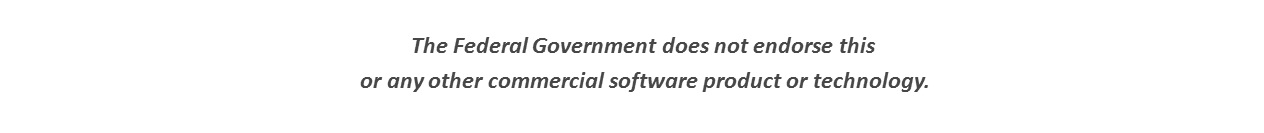 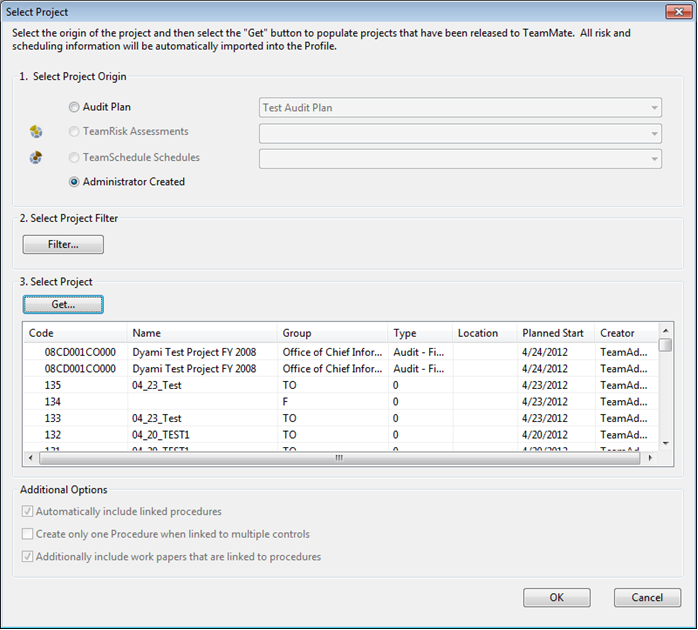 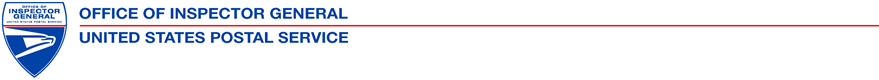 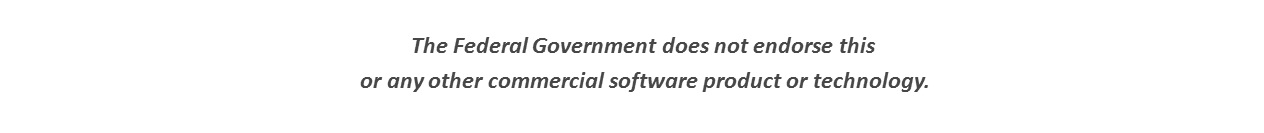 Leveraging Audit Management Software
Questions
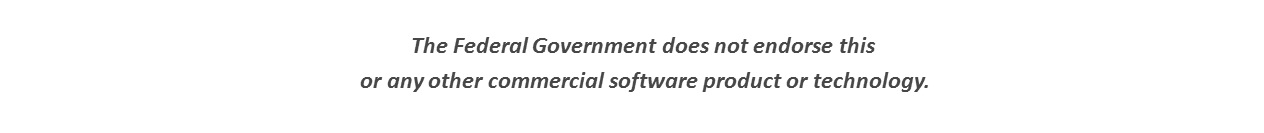 94
01 February 2012
Author:  Billy S. Benge
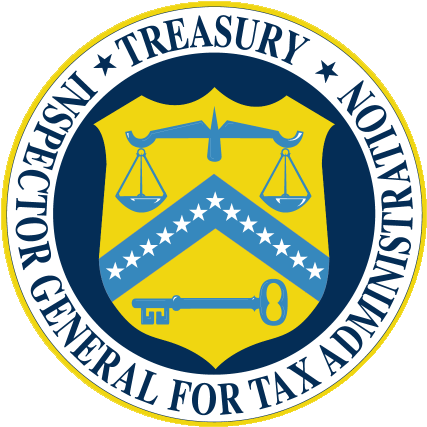 Leveraging Audit Management Software
New MIS Reporting Framework
Reinventing our Reporting Requirements
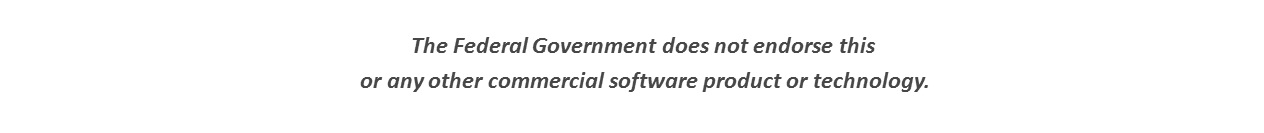 95
01 February 2012
Author:  Billy S. Benge
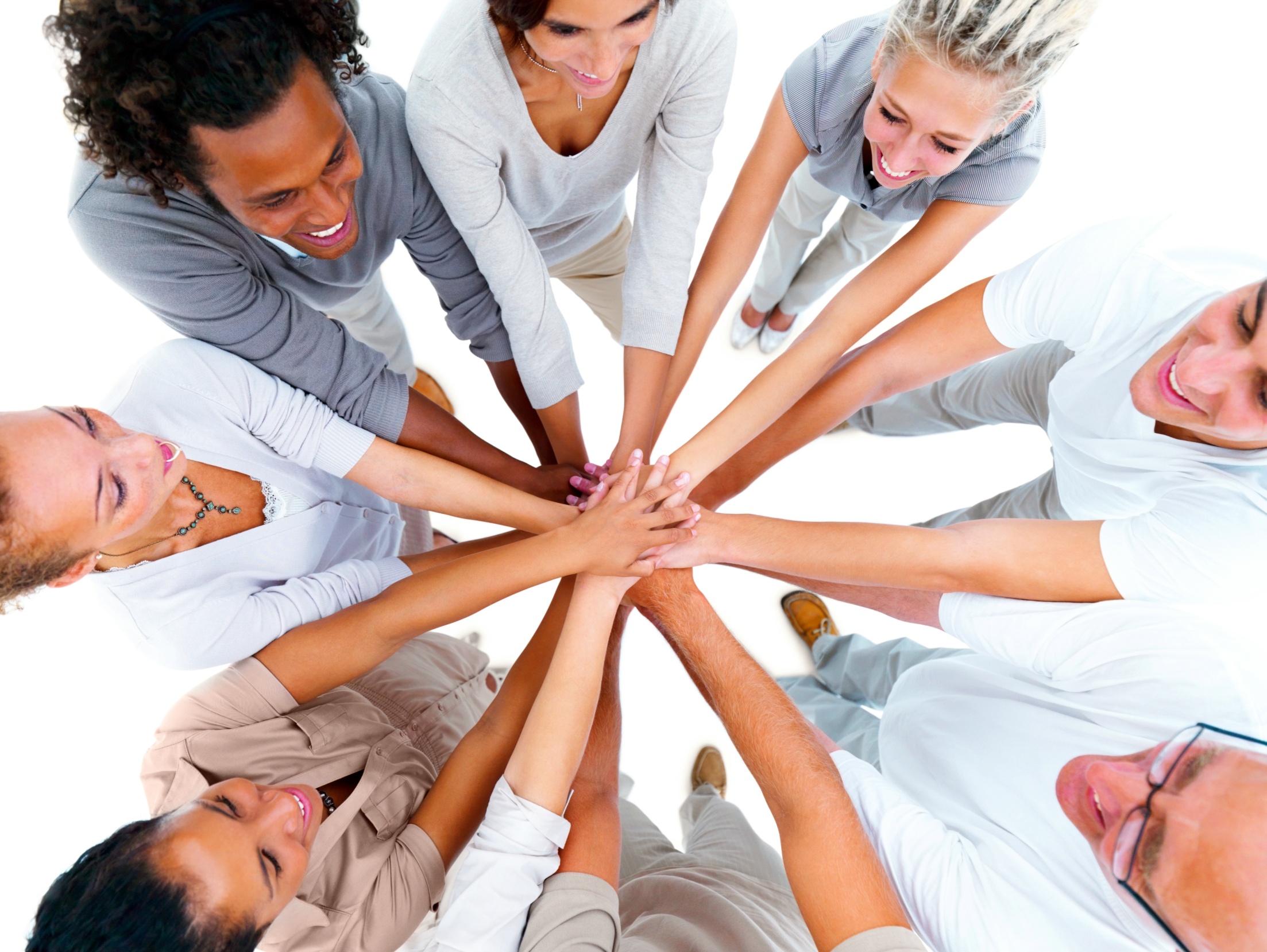